Class Notes (5/2/2016)
Today 
Air Pollution (Chp 14)
Climate Classifications(Chp 13)
 Climate Change (Chp 13)
Monday May 9
 Virtual Class – “Skeptical Science” HW13
Class Notes (5/2/2016) cont’d
Monday May 16
 REVIEW for Final
 TERM PAPERS DUE
Monday May 23 – 6:30 PM
 FINAL EXAM 
 Extra Credit Term Papers Due
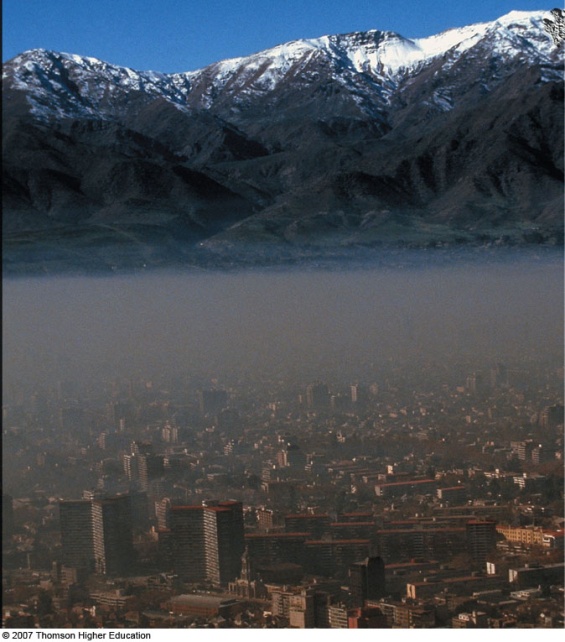 Air Pollution
Principal Air Pollutants
Primary and Secondary pollutants
Particulate matter
PM10, PM2.5 (10 microns and 2.5 microns)
Carbon monoxide
Sulfur dioxide
Volatile Organic Compounds
Nitrogen oxides
Natural Air Pollutants
Human Air Pollutants
Principal Air Pollutants
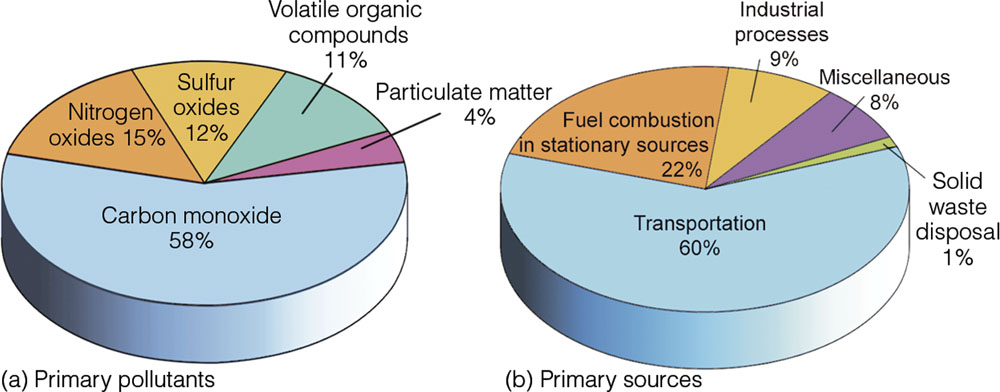 Globally, a large percentage of air pollution sources are natural, but locally human-caused sources are often the largest contributors.
SMOG
Combo of words SMoke and fOG (1905)
Photochemical Smog (1950s)
Sunlight + Heat + VOCs and NOx  Ozone and PM
Great London Smog of 1952
12K died
Andora, PA (1952)
5 days of Stagnant High
Trapped Pollutants from Coal and Steel mills
22 died
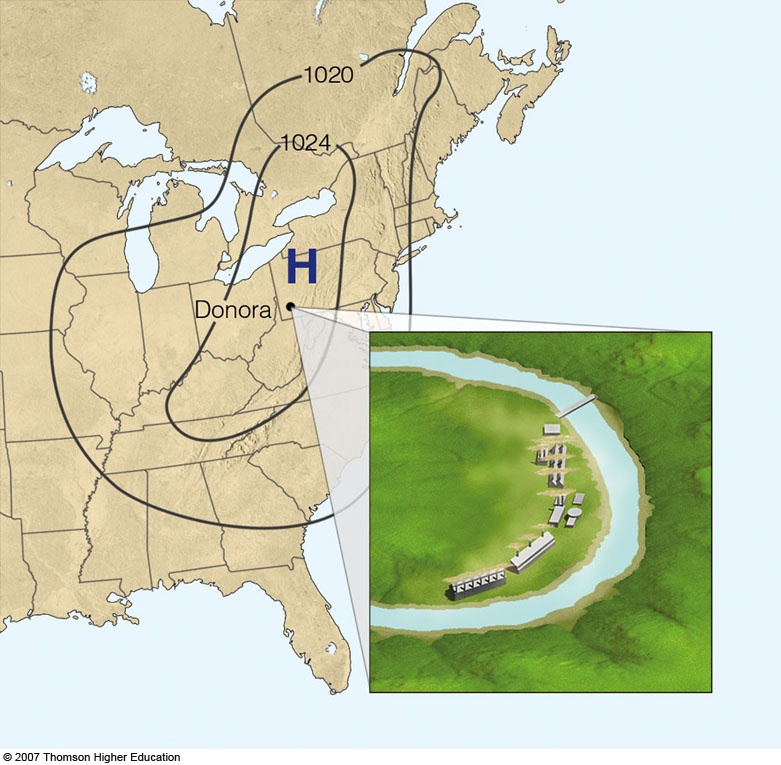 Air Pollution Standards
Primary air quality standards
Ozone (O3)
Particulate Matter (PM)
Carbon Monoxide (CO)
Nitrogen Dioxide (NO2)
Sulfur Dioxide (SO2)
Lead (PB)
Secondary air quality standards
Air Quality Index (AQI)
Air Quality Index (AQI)
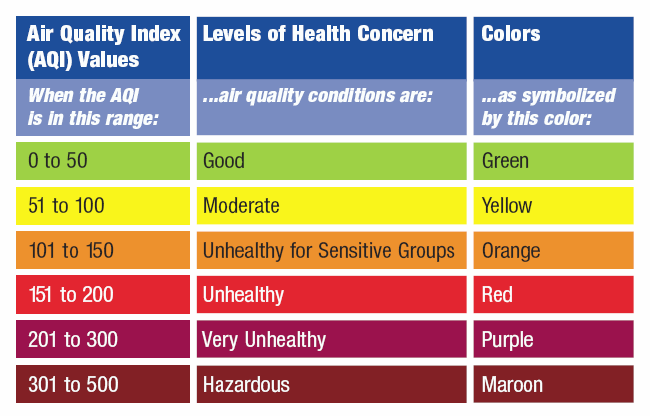 Different triggering values for each pollutant
Air Pollution Trends
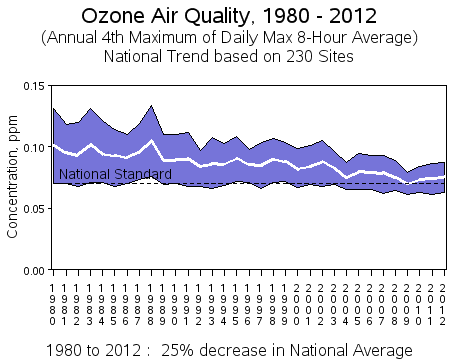 Air Pollution Trends
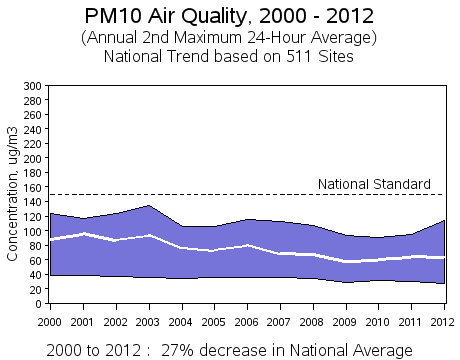 Air Pollution Trends
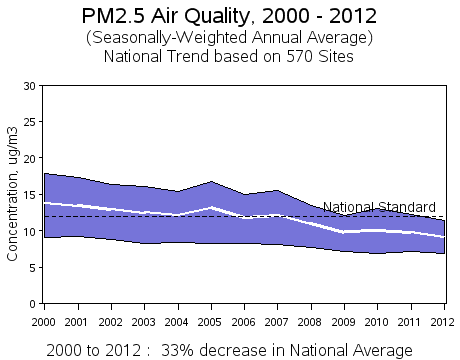 Air Pollution Trends
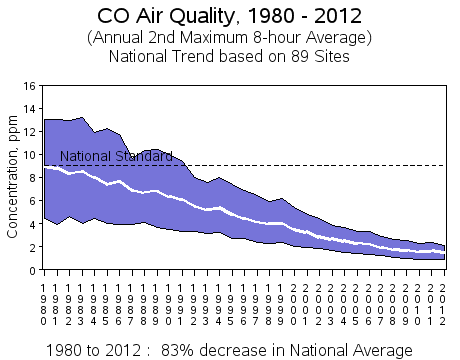 Air Pollution Trends
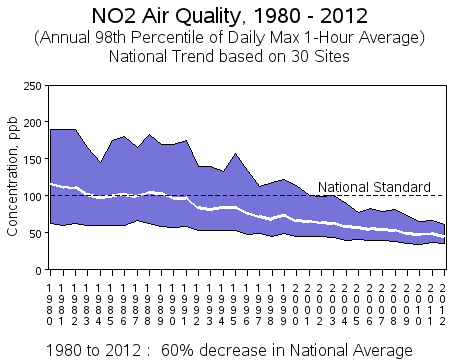 Air Pollution Trends
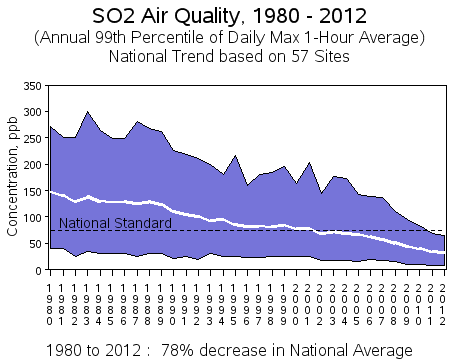 Air Pollution Trends
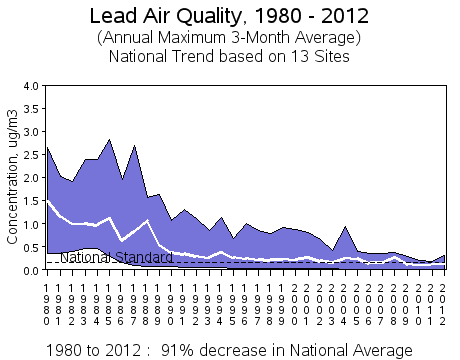 Air Pollution Trends
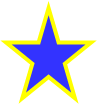 In Summary, all categories of Air Quality Trends have been improving since 1980.
Unhealthful days* CO, SO2, NO2, O3, and PM
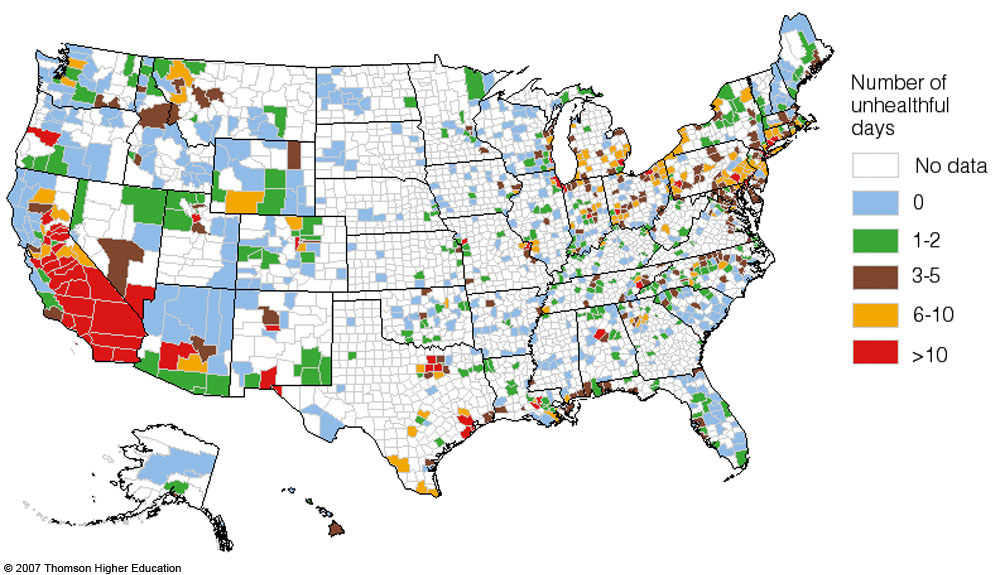 *Days not reachingattainment”
Factors Affecting Pollution
Wind
Dilution
Turbulence
Mixing
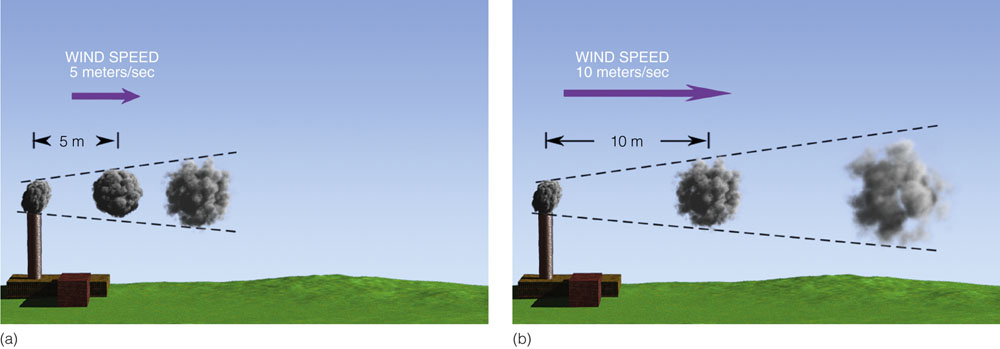 Factors Affecting Pollution
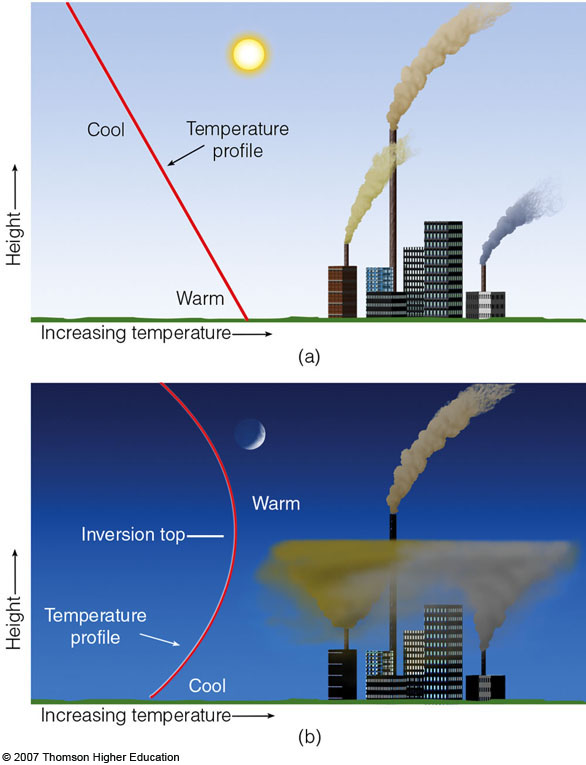 Stability and Inversions 
Temperature lapse rates
Inversions
Mixing depth
Factors Affecting Air Pollution
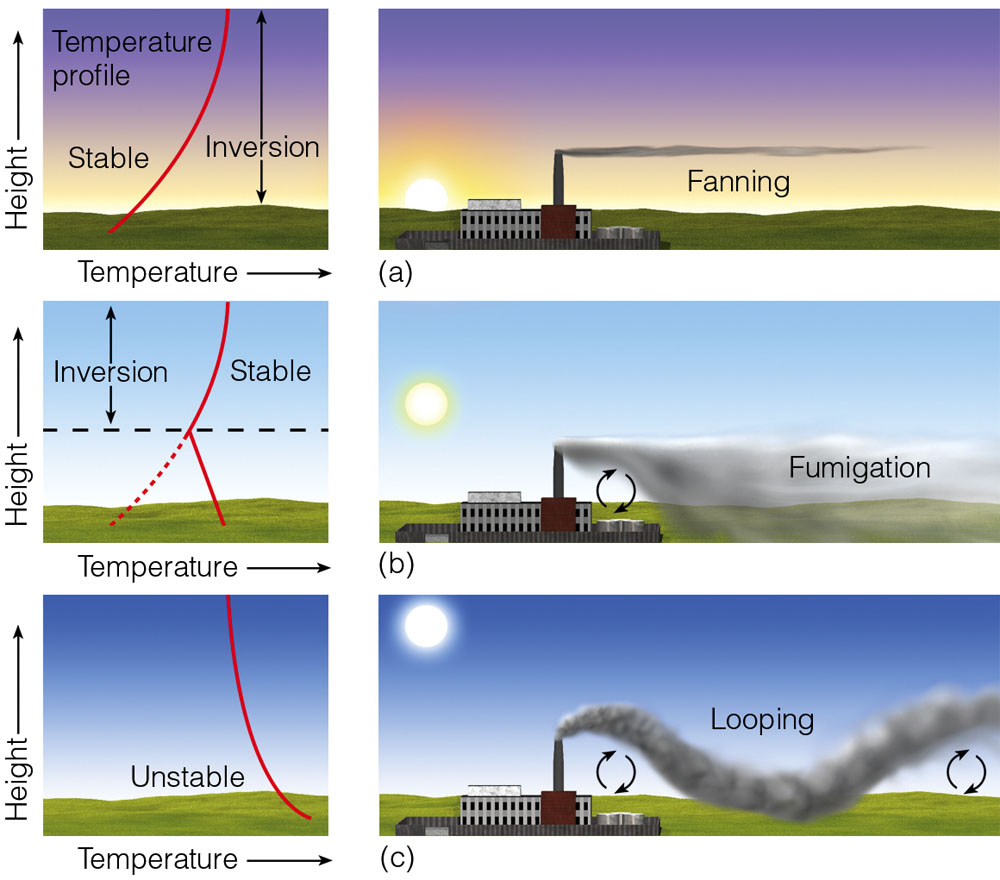 Factors Affecting Air Pollution
Effects of the Urban Environment
Urban heat island
Country breeze
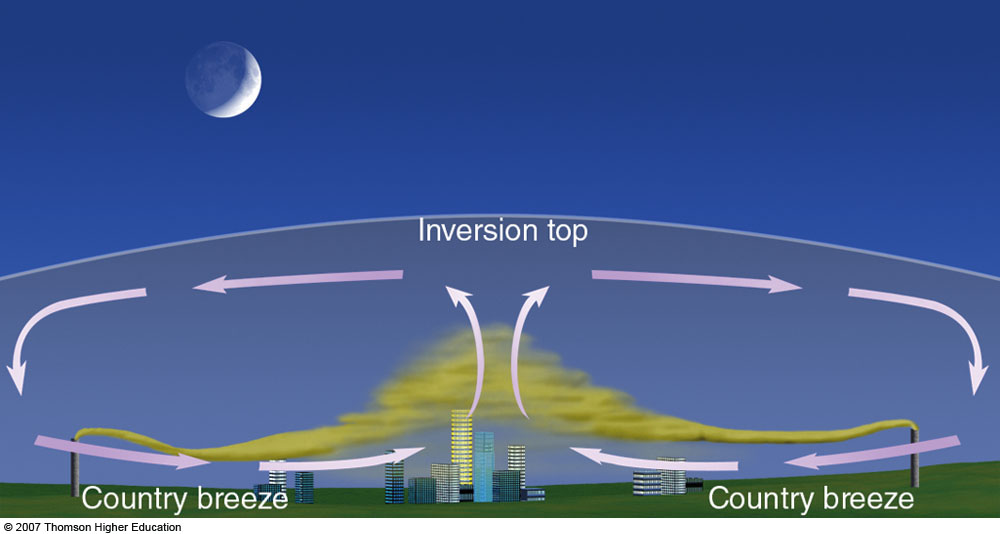 Acidity Scale (pH)
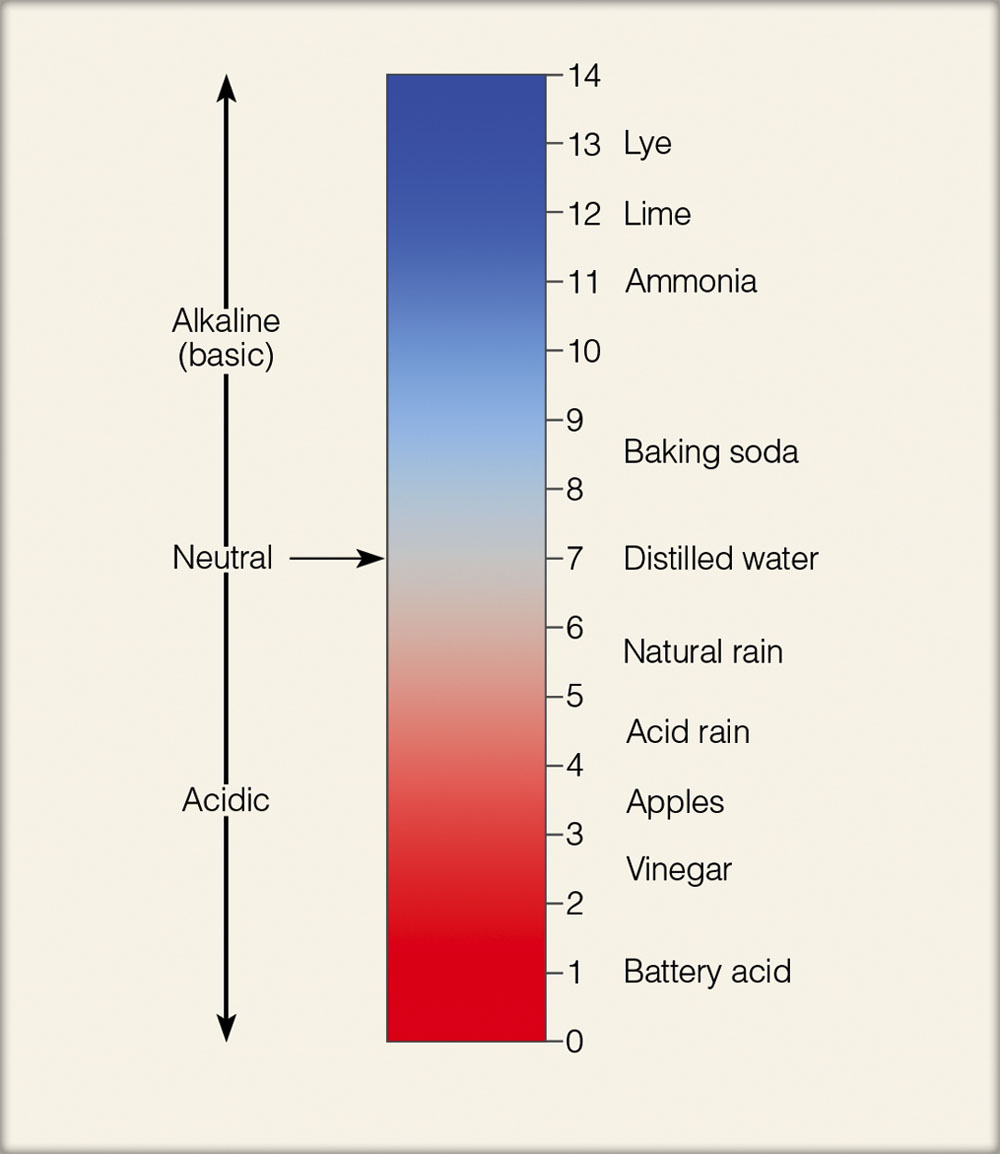 Acid Deposition
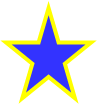 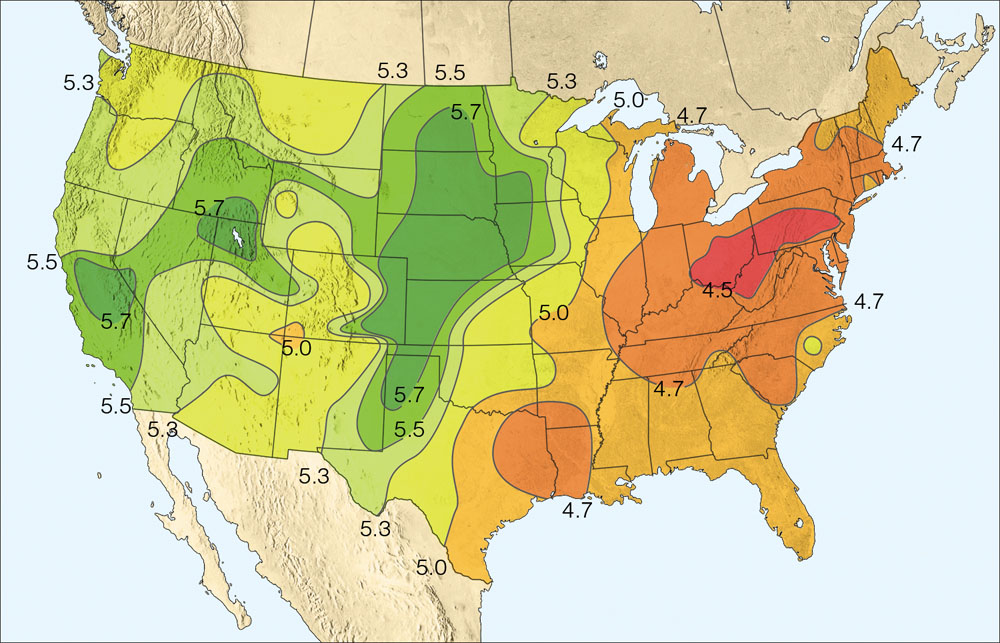 Wet deposition
Dry deposition
Acid fog
Acid Rain
Ironically, an acidified lake looks crystal clear and beautiful….but it’s only clear because nothing is alive in it.
Acid Deposition
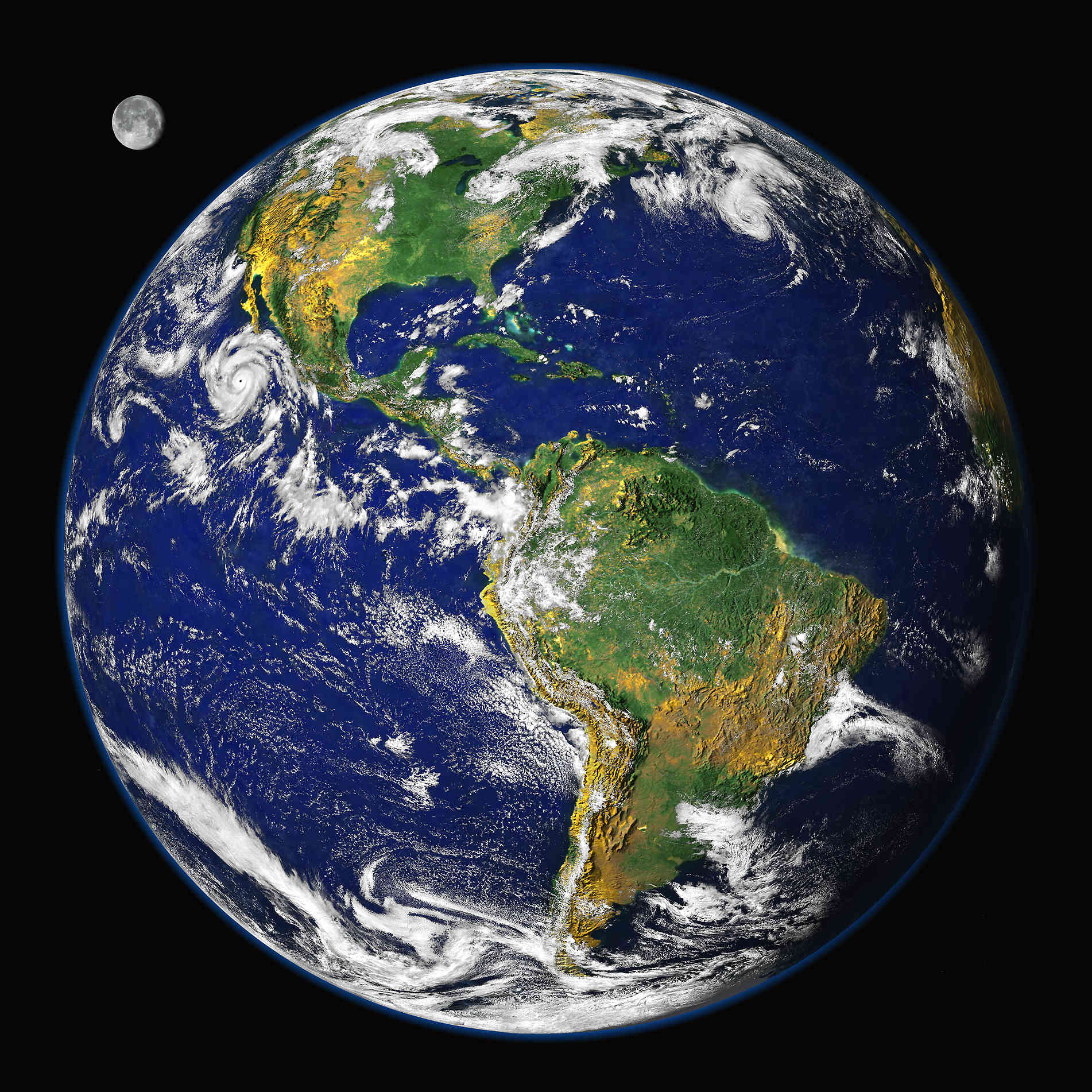 ClimateClassifications
CLIMATE CONTROLS
Latitude
Land vs. Water
Geographic Position
Mountains
Ocean Currents
Pressure Patterns and Winds
CLIMATE CONTROLSWATER, LAND, MOUNTAINS
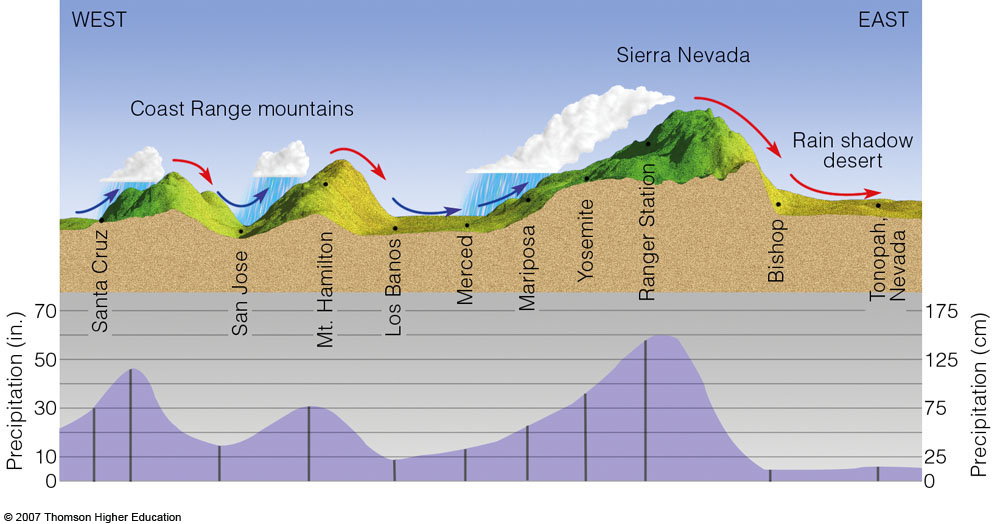 CLIMATE CONTROLS – LATITUDE, PRESSURE
Köeppen Climate
German 19th century Biologist
Distribution & Type of Vegetation
5 Major Groups
A  - Tropical:  
coolest month > 64.4 F
B - Potential ET > Precip
C - Mesothermal:   
one month > 50 F
coldest month > 32 F
Köeppen Climate
D  - Microthermal:  
one month > 50 F
coldest month < 32 F
E  - Polar          
warmest month < 32 F
 HIGHLAND
Climates of great variability due to altitude
Köeppen Climate – 1st order
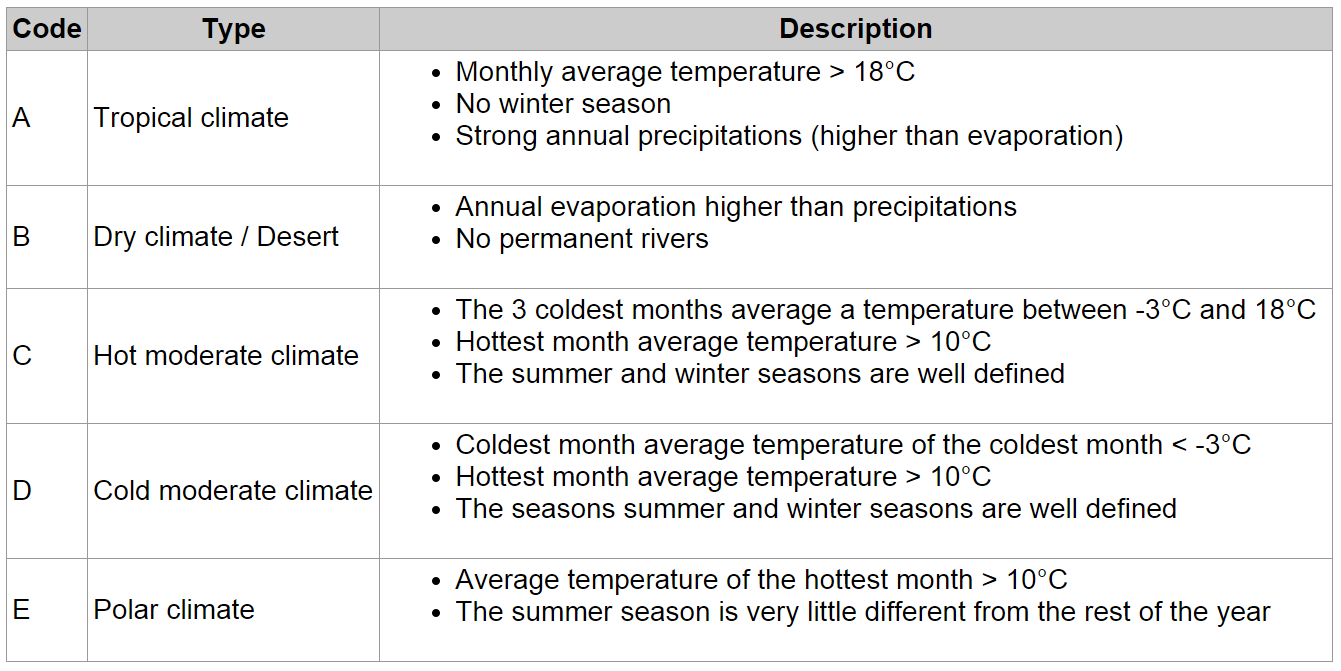 Köeppen Climate – 2nd order
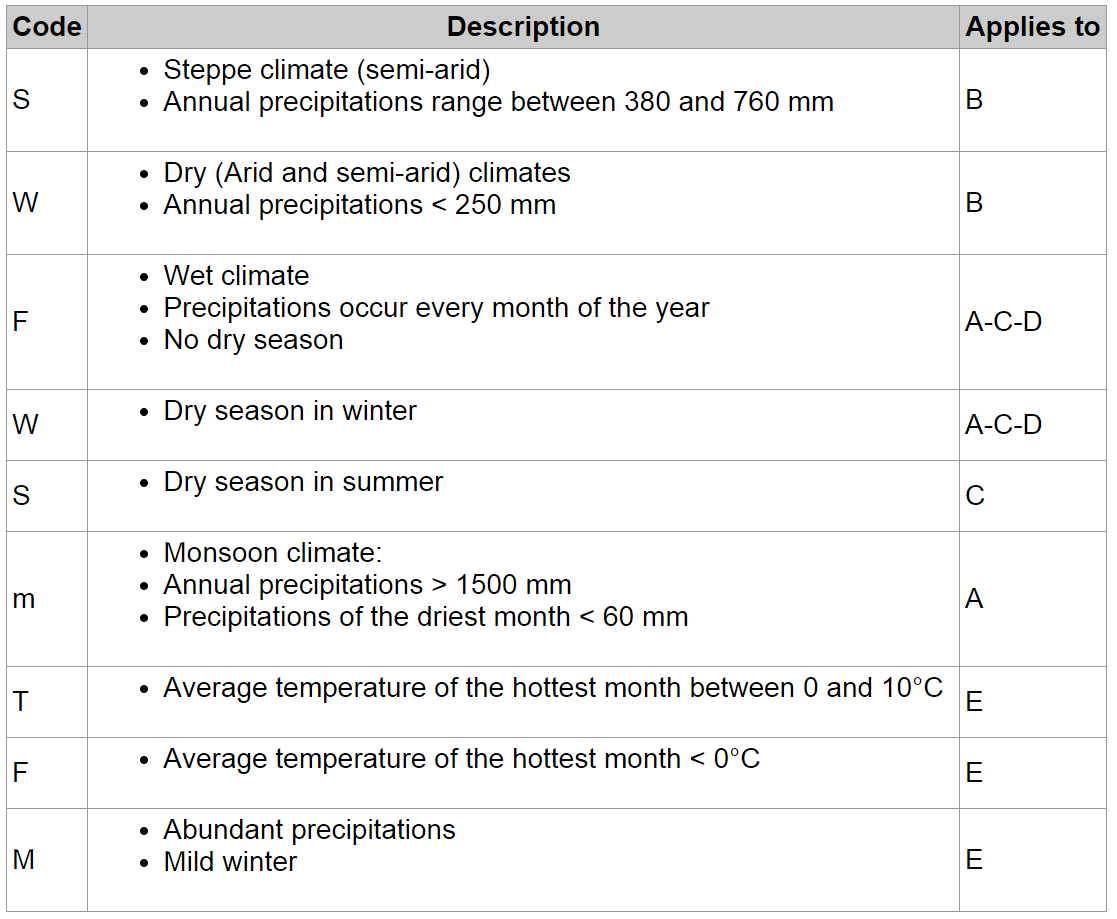 Köeppen Climate – 3rd order
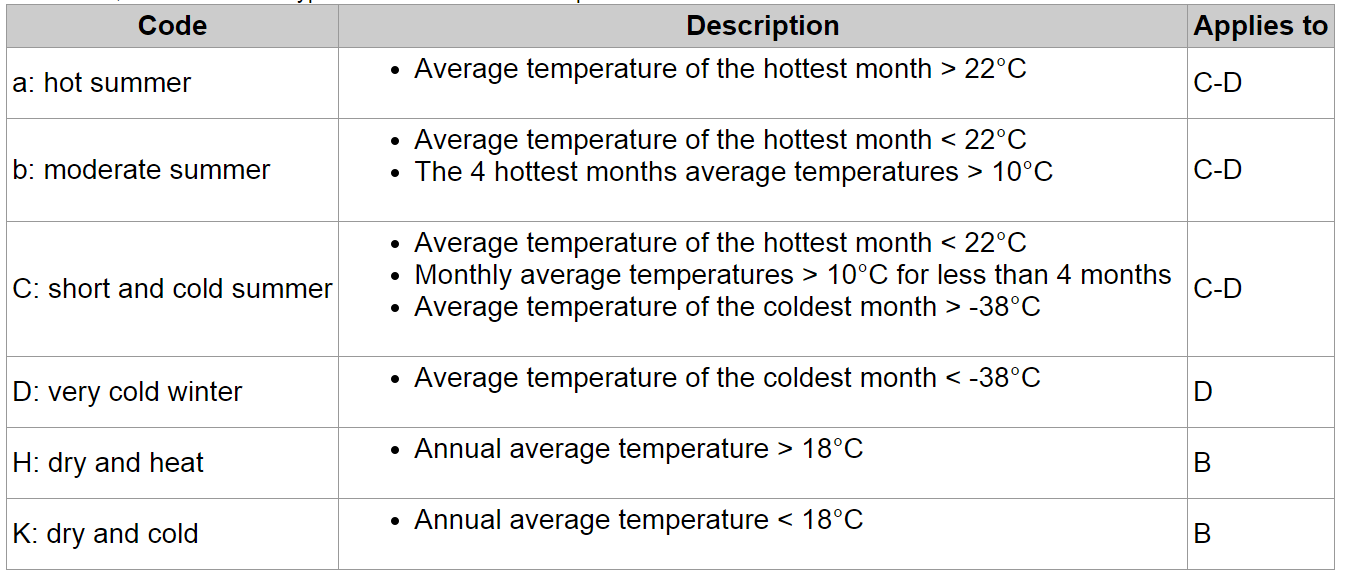 Köeppen Climate
A = Tropical

B = ET > Precip

C = Mesothermal

D = Microthermal

E = Polar
Köeppen Type C
C - Mesothermal:  one month > 50° F, coldest > 32 ° F
Mediterranean Climate
Csb
C=hot moderate, s=dry summer, b=moderate summer heat
W coasts btwn 30° & 40° latitude
Long dry summers
Mild wet winters
2% earth’s surface
20% of plant species
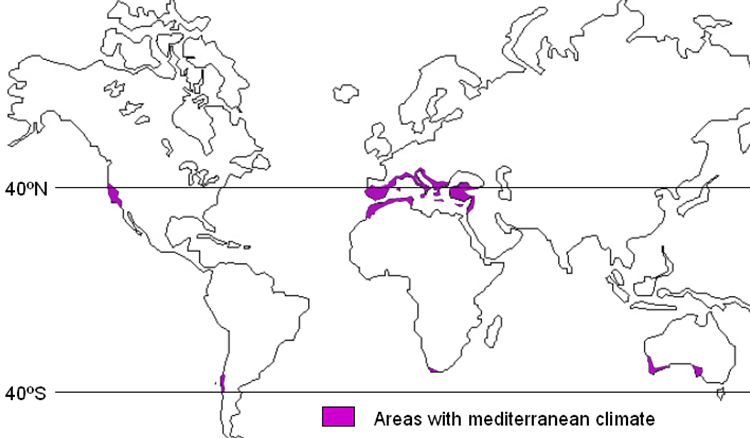 PERFECT CLIMATE?
It's true!  It's true!The crown has made it clear:The climate must be perfect all the year. 
A law was made a distant moon ago here,June, July and August cannot be too hot;And there's a legal limit to the snow here...In Camelot. 
The winter is forbidden till December...And exits March the second on the dot.By order summer lingers through September...In Camelot. 
The rain may never fall till after sundown,By eight the morning fog must disappear.
In short, there's simply not, A more congenial spotfor happy everaftering than here …In Camelot.
Perfect Climate?
What is the “best” climate?
Worst?
United States?
Other parts of the world?
CAMELOT CLIMATE INDEX
Weighted Index
Human Comfort
100 = “perfect” climate
Factors
Temp Humidity Index  (10%)
No. Days > 90 (15%)
Avg. Min Temp (5%)
No. Days <32 (20%)
Avg. Annual Rainfall (15%)
No. Days of Rain (5%)
Avg. Annual Snowfall (5%)
% of Possible Sunshine (25%)
CAMELOT CLIMATE INDEX
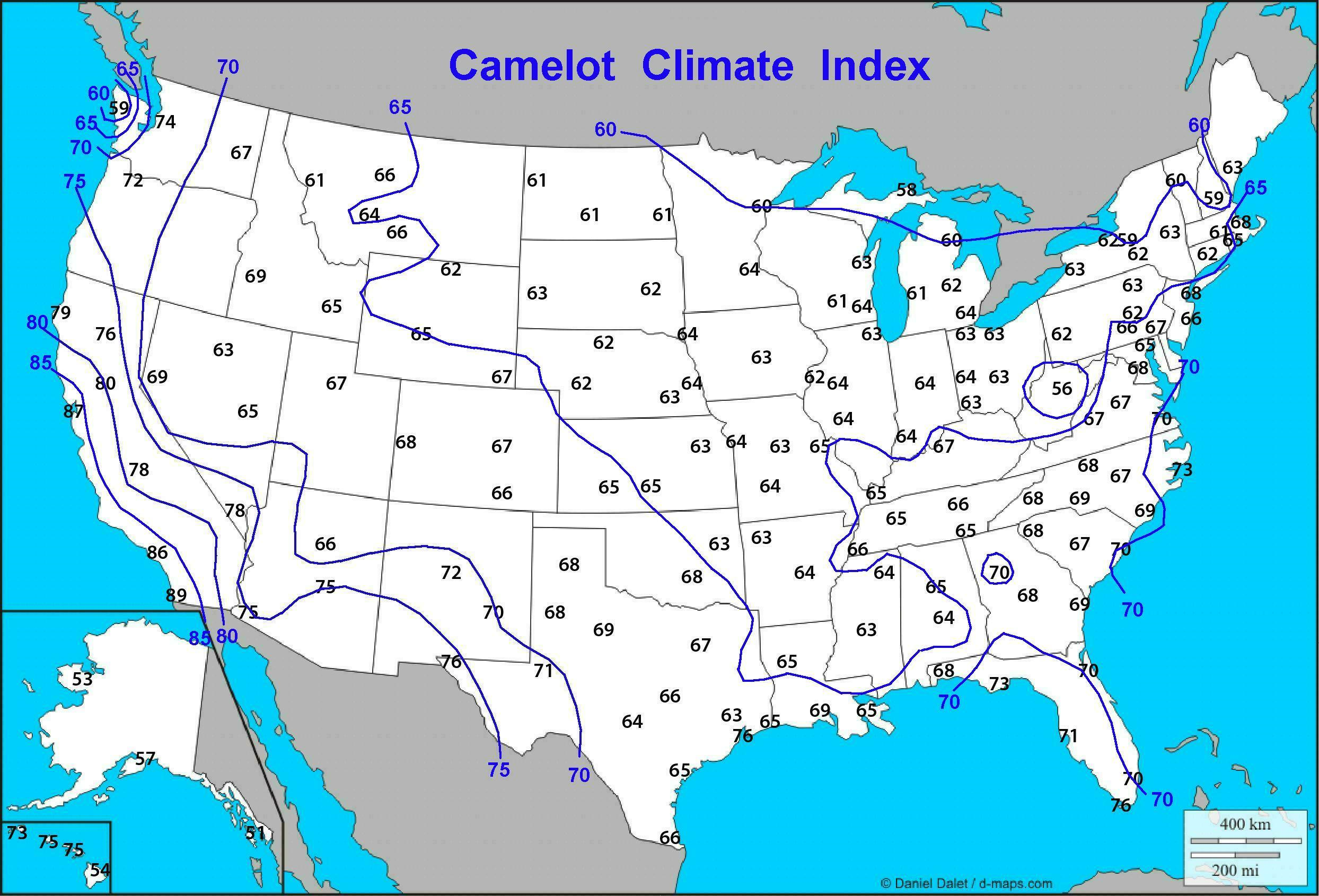 THE EARTH’S CHANGING CLIMATEChapter 13
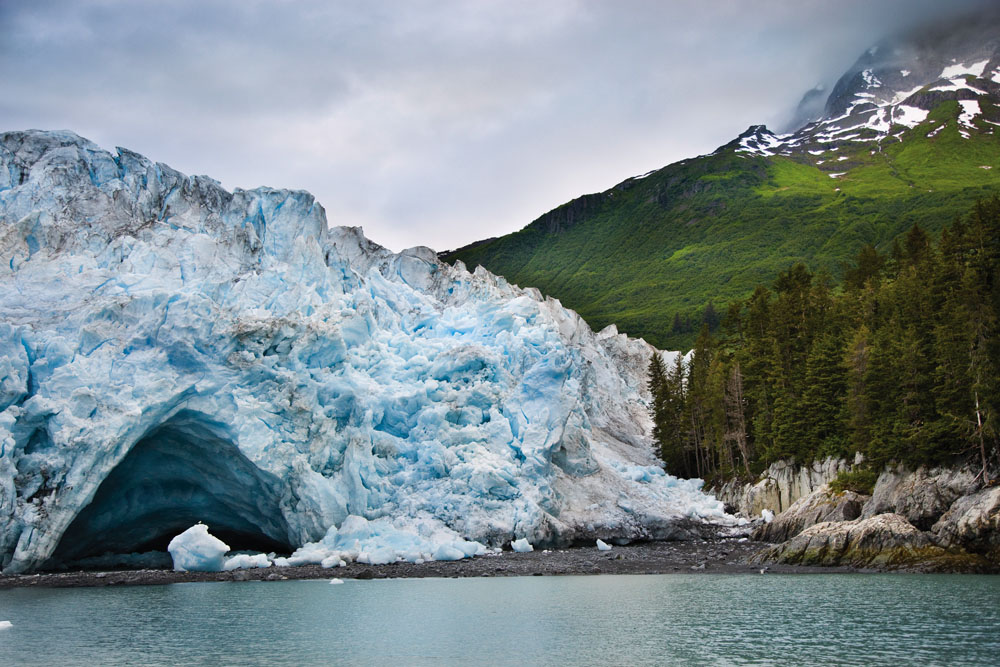 Climate Change vs. Global Warming
Climate Change: 
 Changes in climate of the past, present or future associated with natural or anthropogenic (human) factors

Global Warming:
 Warming of the 20th and 21st century associated with anthropogenic activities.
Climate Change
Climate change is complicated
Change impacts some areas more than others
Human perspective is relative
	- short lifetimes
GCMs (Global Climate Models) produce multiple outcomes
Looking into the Past
Use caution – 
Alternative explanations other than climate change!
For example:
In 17th & 18th centuries, the river Thames in London usually froze in winter
Were winters much colder?
Or:
 Did Old London bridge slow river flow down?
 Lack of embankments make river wider?
 Lack of waste heat from industrial plants?
Reconstructing Past Climates
Instruments records 
Proxy measurements
Tree rings
Ice cores
Plate tectonics (folding, faulting) and erosion complicates the picture
Record confused or destroyed  (90-99% eroded)
Little remains from first 90% of Earth’s lifetime

Changes  in arrangement of continents and oceans
Ice Age
Times in Earth’s history when ice covered a large part of the Earth’s surface
First proposed by Swiss naturalist Louis Agassiz
“Erratics” – rocks found in unusual areas
Found blocks of granite transported 100 kilometers from Alps
From 2.7 to 1.8 Billion Years Ago
“Snowball Earth”:  Widespread, global glaciation
Evidence of glaciers in parts of Africa located near the Equator at the time
3 discrete glaciations found in Wyoming between 2.5 and 2.2 billion years ago
Sudden Shift in Climate
Catastrophic event caused increase in CO2
Earth remained free of ice caps for 1 billion years
Snowball Earth appeared again – several ice ages observed following warm-up
“Cambrian explosion” – after last ice age in this period, acceleration in evolution observed
The Big Five
Five clearly established events of mass extinction
During last 600 million years, 99.9% of all previous species died
Now:  1 million species,  75% insects
100 Million Years Ago
Warmest climate period supported by proxy data
6º C to 12º C warmer than present day
Configuration of continents played a role
 Equatorial seaway
Today
Circumpolar ocean current around Antarctica makes Antarctica colder than the Arctic
End of the Mesozoic
248 to 65 Million Years Ago
Sudden cooling observed
One of the “Big Five”
Dinosaurs extinct
Pleistocene
1.8 million to ~10,000 years ago
Repeated ice ages – 32% of Earth covered by ice
Evidence of 7 glacial periods
Each glacial period occurs every 100,000 years
Each glacial period had substantial fluctuations in climate – from extreme cold to near interglacial warmth.
Fluctuation in climate dominated by cycles of 21,000,  41,000, and 100,000 years.
From sediment/ice core data – changes can be sudden!
Pleistocene
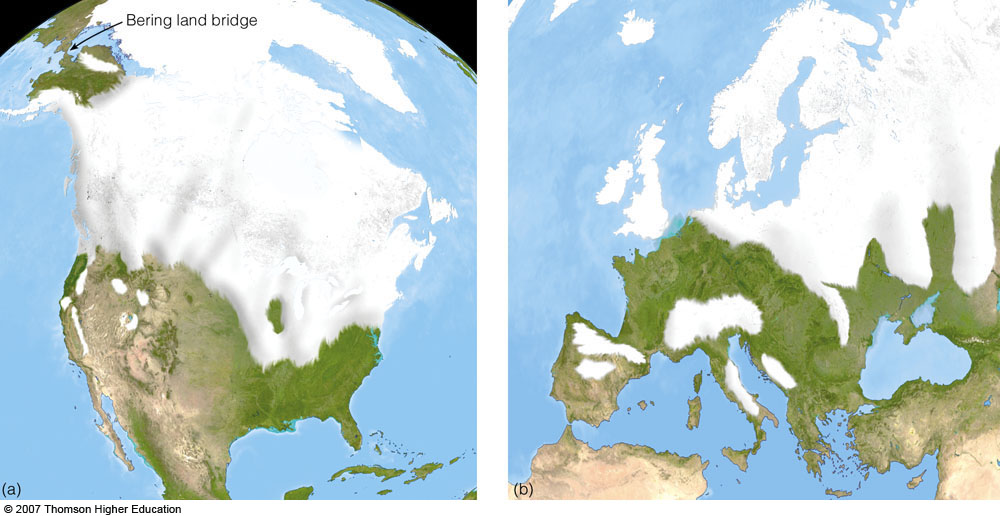 Approx: 18,000 years ago
End of Pleistocene
Last ice age maxed out about 18,000 years ago
Ice sheet 3 kilometers thick as far south as Great Lakes
Total ice volume of ~ 90,000,000 km3 (30 million today)
Sea level lower by 90-120 meters
Global average temperatures 5º C colder than now
Dramatic warming started 15,000 years ago
Rapid change in circulation pattern seen (dust)
Conclusion:  Climate is capable of sudden, large shifts
CLIMATE THROUGH THE AGES
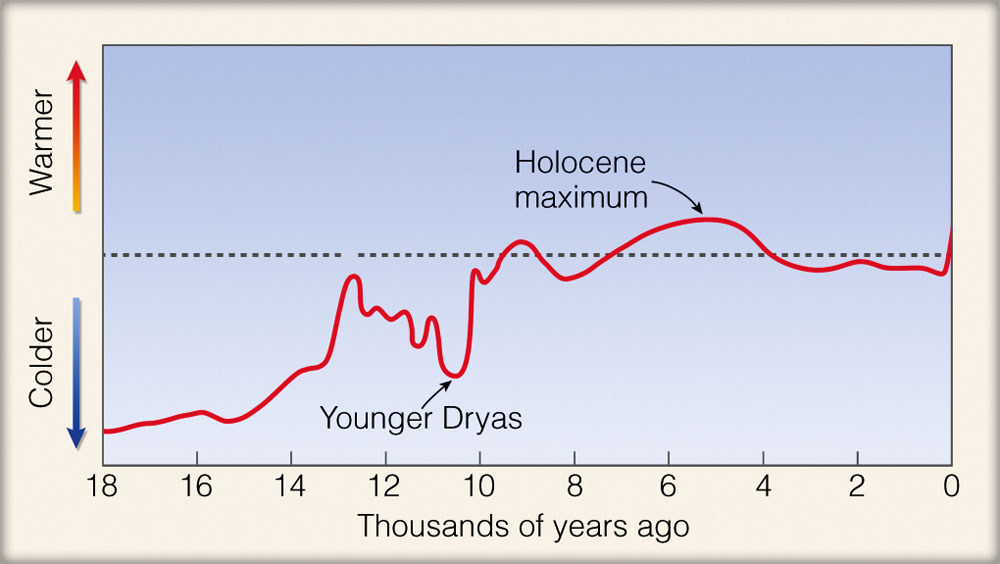 Fig. 15.4, p. 433
[Speaker Notes: Relative air temperature variations (warmer and cooler periods) during the past 18,000 years. These data, which represent temperature records compiled from a variety of sources, only give an approximation of temperature changes. Some regions of the world experienced a cooling and other regions a warming that either preceded or lagged behind the temperature variations shown in the diagram.]
The Holocene
Recent 10,000 years
Warm, stable interglacial period
Extraordinary quiet phase compared to earlier eras
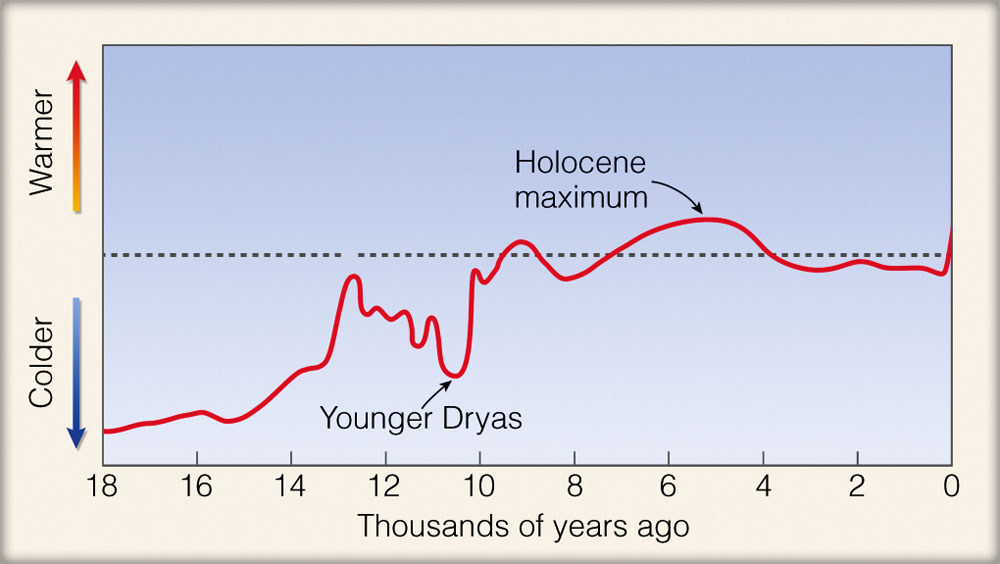 6,000 Years Ago
Laurentide ice sheet disappeared
Peak in post-glacial warming
Temperatures 2-3º C warmer than now
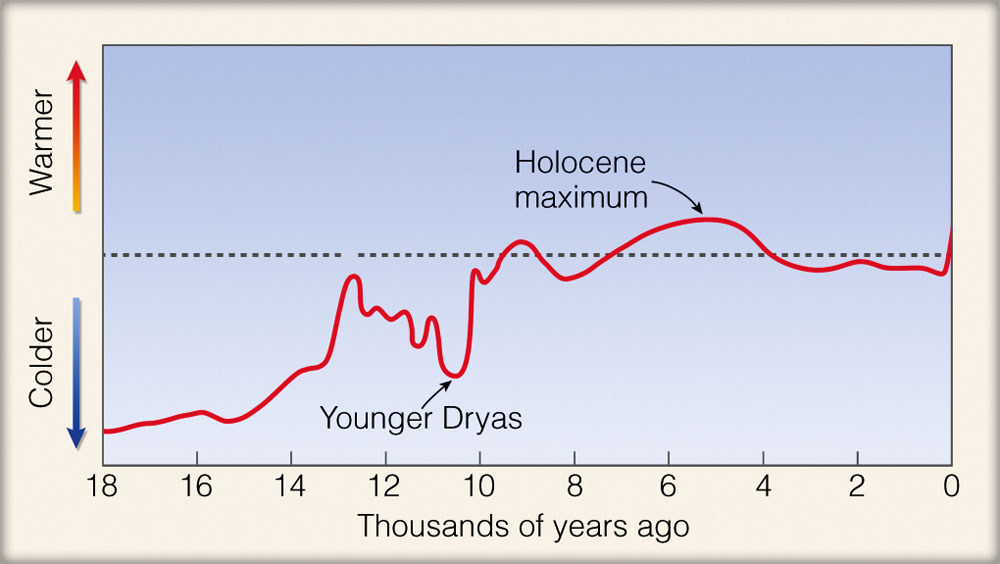 5,000 Years Ago
Cooler and Drier conditions
Historical records can be used now
Mountain glaciers growing
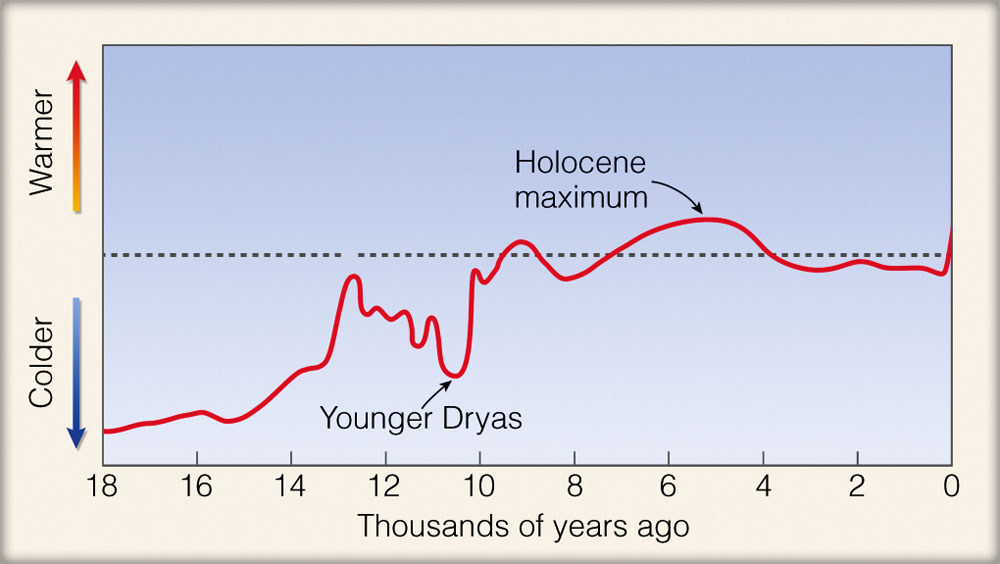 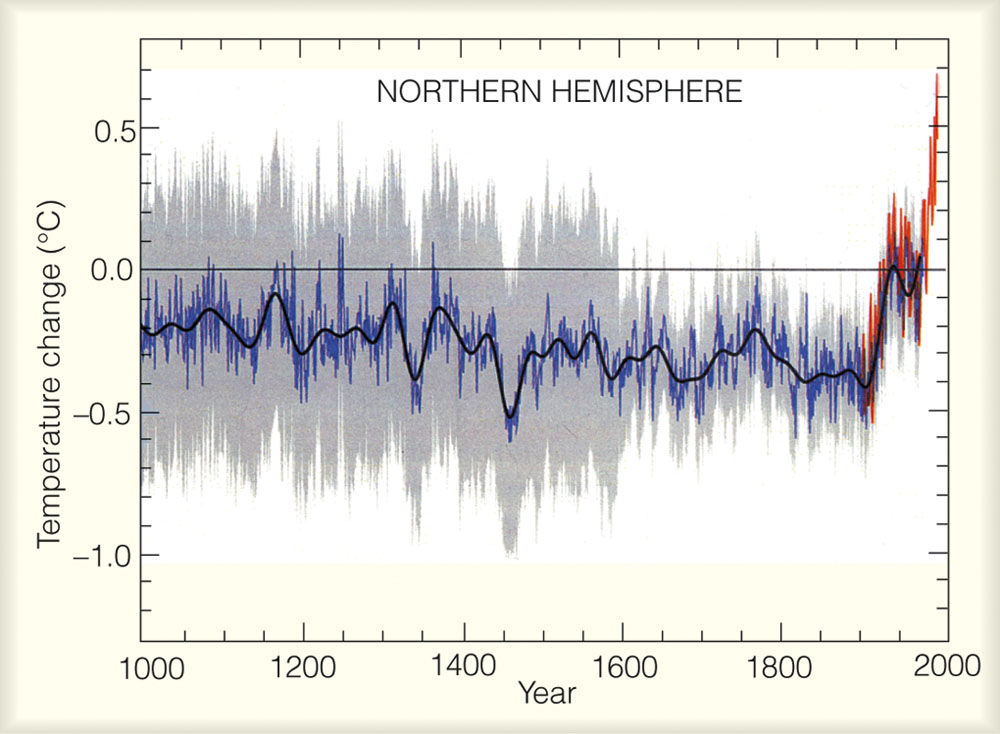 [Speaker Notes: The average temperature variations over the Northern Hemisphere for the last 1000 years relative to the 1961 to 1990 average (zero line). Yearly temperature data from tree rings, corals, ice cores, and historical records are shown in blue. Yearly temperature data from thermometers are in red. The black line represents a smoothing of the data. (The gray shading repre­sents a statistical 95 percent conﬁdence range in the annual temperature data, after Mann, et al., 1999.) (Source: From Cli­mate Change 2001: The Scientiﬁc Basis, 2001, by J.T. Houghton, et al. Copyright © 2001 Cambridge University Press. Reprinted with permission of the Intergovernmental Panel on Climate Change.)]
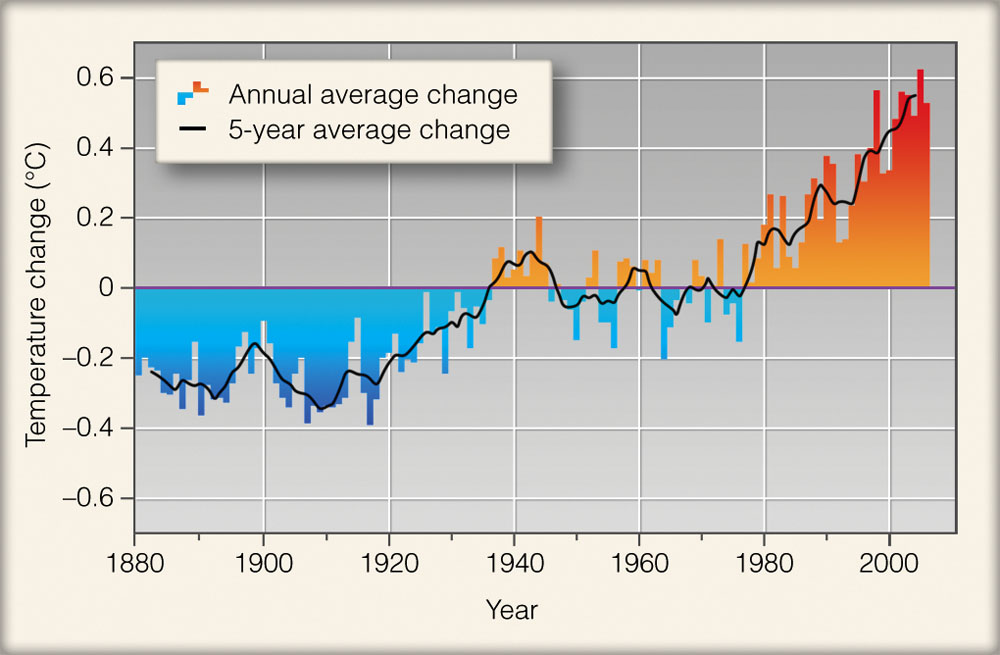 [Speaker Notes: The red and blue bars repre­sent the annual average temperature variations over the globe (land and sea) from 1880 through 2006. Temperature changes are compared to the aver­age surface temperature from 1951 to 1980. The dark solid line shows the five-year average temperature change. (NASA)]
Since Late-19th Century
Global warming
Evidence comes primarily from instruments
Annual global temperatures have risen ~ 1º F
Warmest years in the record have all fallen in 1990s
Warmest 20-year periods:  1925-1944, 1978-1997
Slight cooling in-between these years
Climate System Components
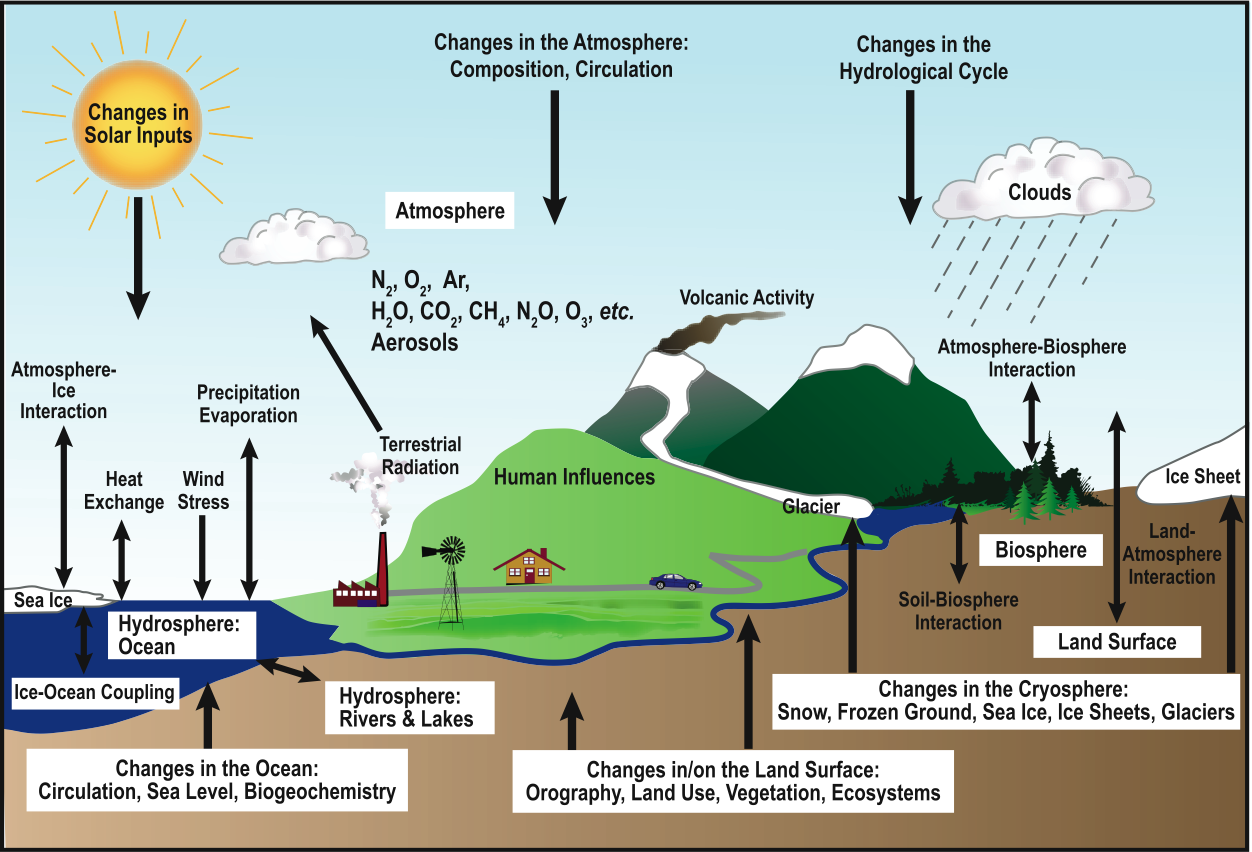 [Speaker Notes: FAQ 1.2, Figure 1. Schematic view of the components of the climate system, their processes and interactions.]
CLIMATE CHANGE CAUSED BY NATURAL EVENTS
External Causes
Change in incoming radiation
Change in composition of the atmosphere
Change in Earth’s surface
Feedback Mechanisms
Water vapor-greenhouse gas feedback (+)
Snow-albedo feedback (+)
Infrared radiation (-)
ANTHROPOGENIC CLIMATE CHANGE
Aerosols in the Lower Atmosphere
Sources: factories, autos, trucks, aircraft, power plants, home furnaces and fireplaces 
Not injected directly into the atmosphere, but form when gases convert to particles
Highly reflective sulfate aerosols
May be a net cooling effect
ANTHROPOGENIC CLIMATE CHANGE
Increasing Levels of Greenhouse Gases
Carbon dioxide
Burning fossil fuels
Deforestation
Methane, nitrous oxides, CFCs
The Greenhouse Effect
Greenhouse gases:
 Transparent to incoming solar radiation
  Efficiently absorb outgoing long-wave radiation
  Lead to a warmer atmosphere
Greenhouse Gases
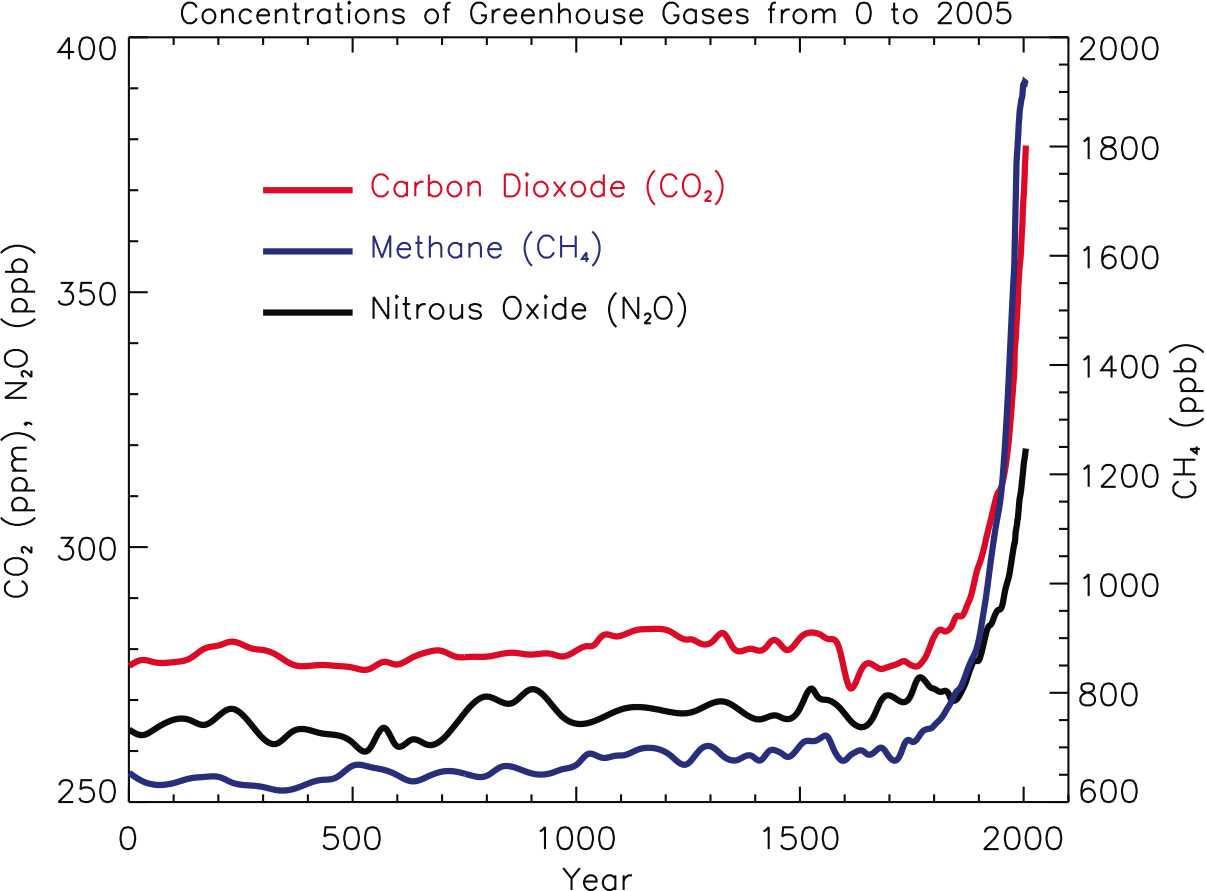 Current CO2:  ~380 ppm
Greenhouse Gases
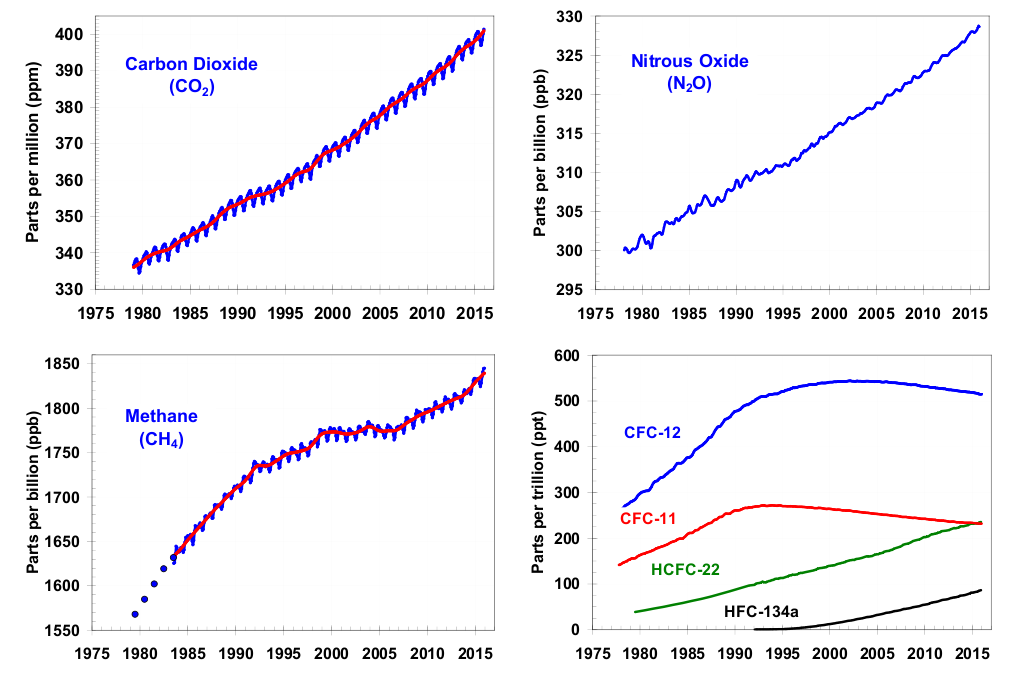 Greenhouse Gases
Contributions to atmospheric warming
Water Vapor		~60%
Carbon Dioxide	~26%
Ozone			~8%
Others			~6%
Recent Warming
Decrease in exceptionally cold temperatures
Increase in exceptionally warm temperatures
Minima have increased more rapidly than maxima
Most pronounced warming – northern continents
Marked cooling
NW Atlantic Ocean
Less in north central Pacific
Changes appear most clearly in winter
Recent Warming
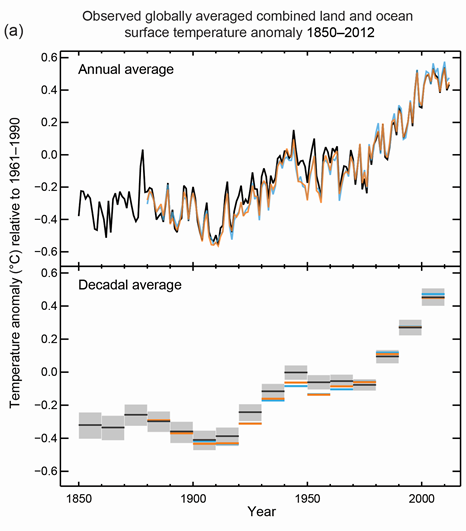 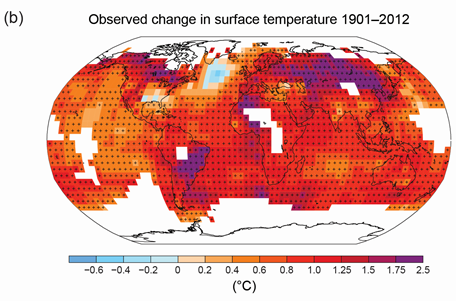 Mt. Pinatubo - Global Cooling
1991 - Changing forcing changes the temperature (and water vapor, etc.)
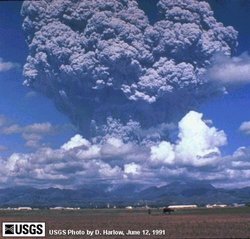 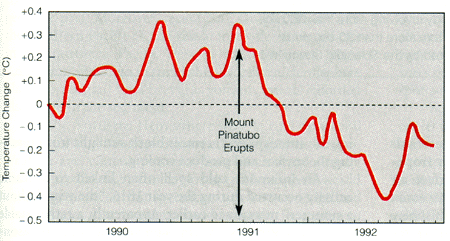 Warming Measurements
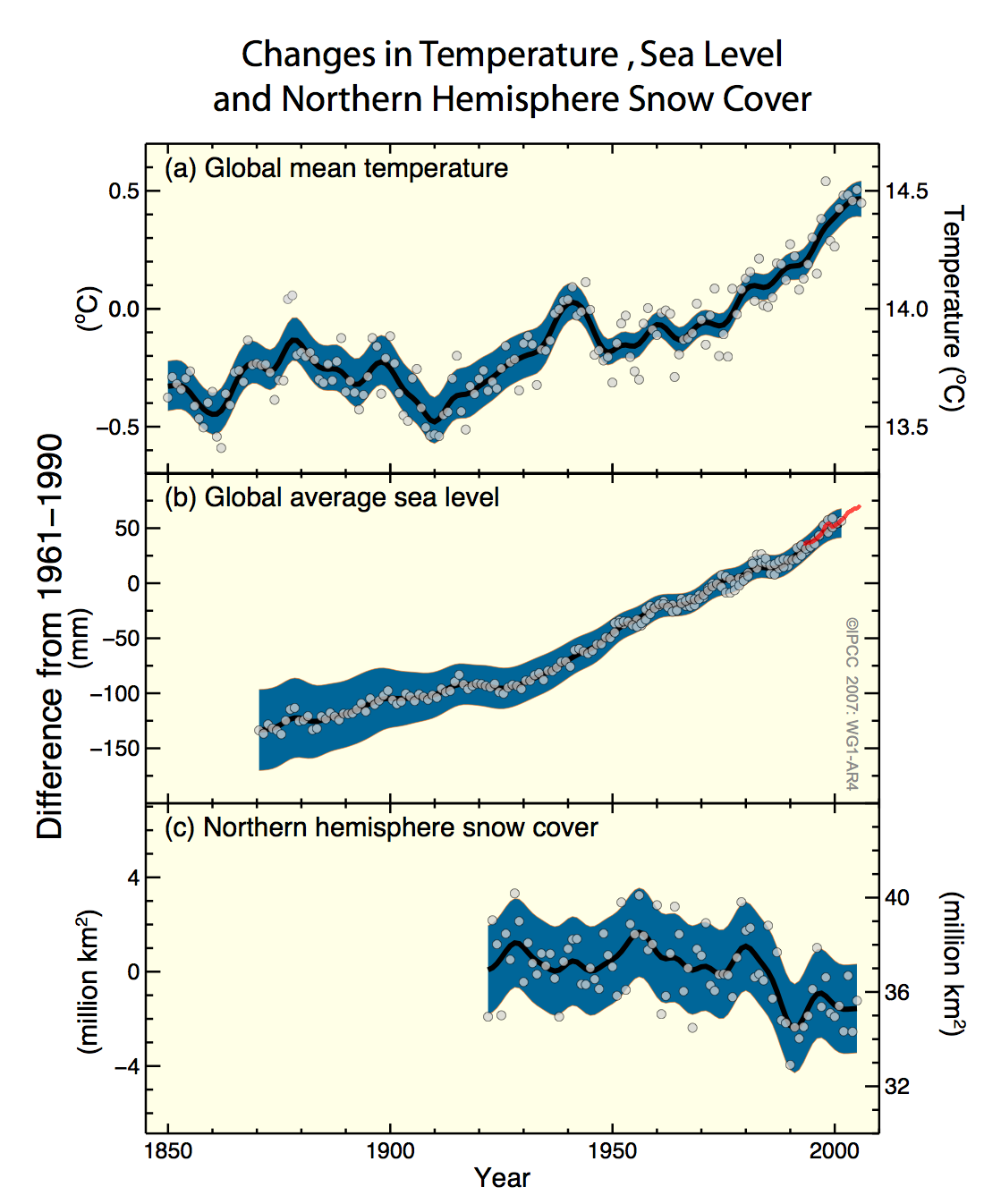 IPCC
Intergovernmental Panel on Climate Change
Established 1988 by WMO
194 nations
3000+  climate scientists
2014 Issued 5th Assessment Report Summary
IPCC Assessment Summary
Warming of the climate system is unequivocal
Most of global temperature is very likely (>90%) anthropogenic (human)
Anthropogenic warming and sea level rise would continue for centuries
Probability warming is only natural variation is less than 5%
World temperatures could rise between 2 and 11 °F
Sea levels will probably rise by 7 to 23 in
Future projections of CO2 Concentrations
What happens in the future depends on how much more CO2 we release into the atmosphere
Even the low-emission scenarios result in greatly increased CO2 concentrations by the year 2100
Current Concentration: ~400 ppm
Max scenario: 970 ppm
Min scenario: 550 ppm
Climate Change Summary
Higher temperatures – 
Especially on land
Polar Regions
Hydrological cycle more intense
Storms have more “fuel,” so they can be more powerful, thus more intense rain 
Sea levels rise
Oceans expand with extra heat
Melting of polar ice
Future Temperature Projections
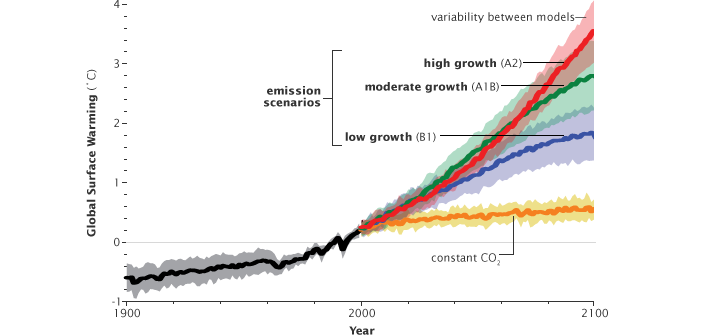 Temperature Projections
Projected Warming (2000 – 2100)
 From ~2.5°F to ~10.5°F
Not all places will warm at the same rate
Curves represent seven independent scenarios
Each bar on right represent range of warming produced by models of differing sensitivities for a specific scenario.
GCM Forecasts
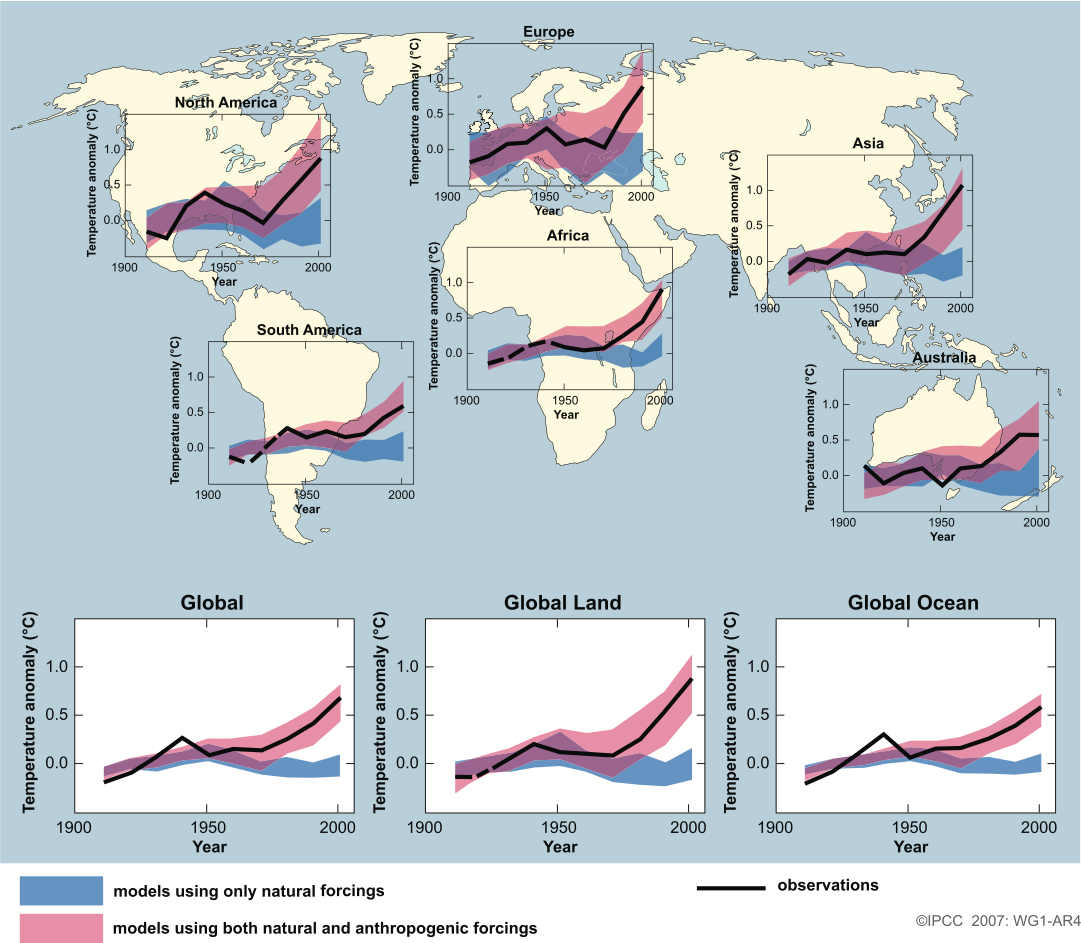 “Median” Scenario Temperature Projections
Land areas projected to warm more than oceans
 Greater warming at high latitudes
Annual mean temperature change:  2071 to 2100 Relative to 1990
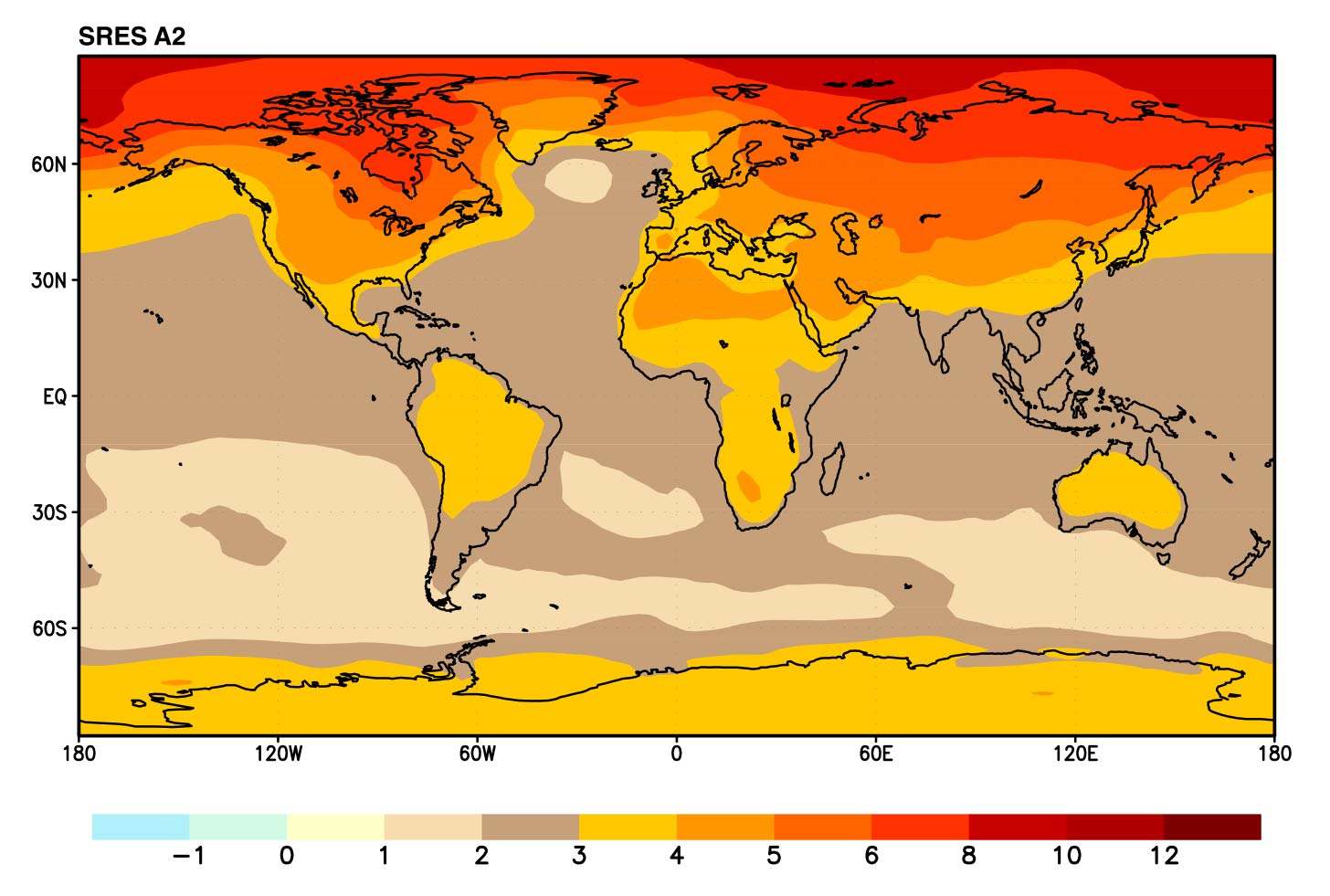 Other Possible Impacts
As Poles warm more quickly than tropics…
The jet stream will weaken and move north
The storm track will also move north
Latitude bands 30-40 degrees should get drier
Rain events begin to replace snow events
Reduction in the # of strong tornadoes in U.S.
Tornado Alley migrates north
Atlantic hurricanes will more easily form and be generally stronger
“Median” Scenario Precipitation Projections
Some areas are projected to become wetter, others drier with an overall increase projected
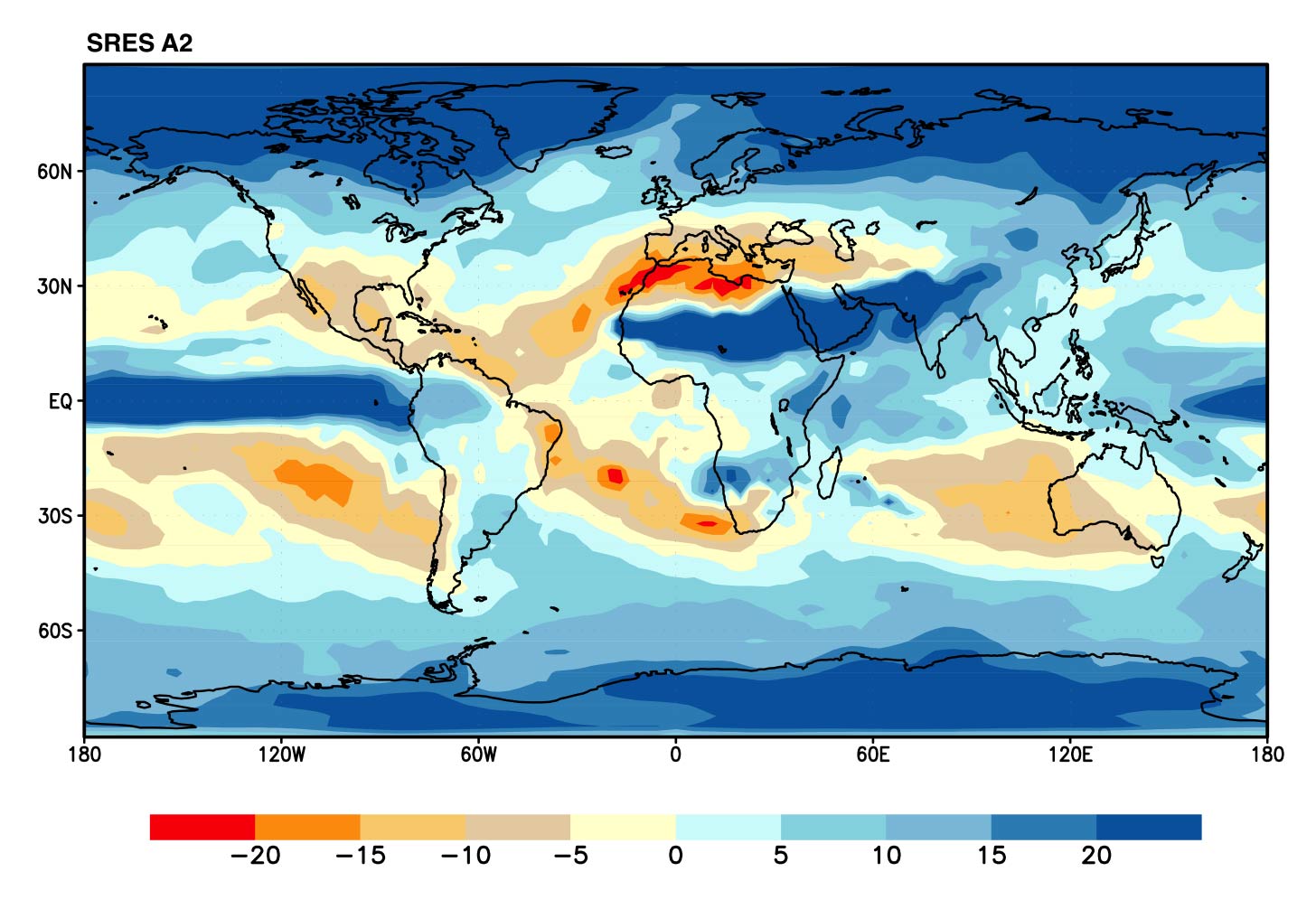 Annual mean precipitation change:  2071 to 2100 Relative to 1990
Sea Level Projections
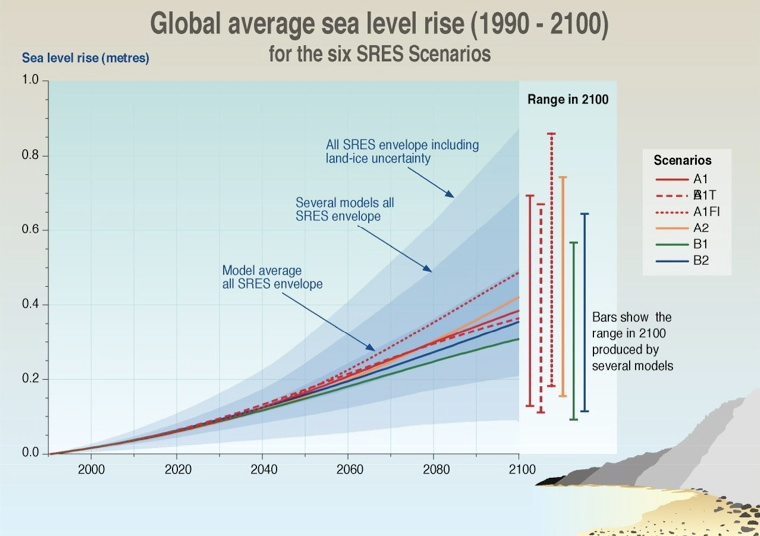 Potential Climate Change Impacts
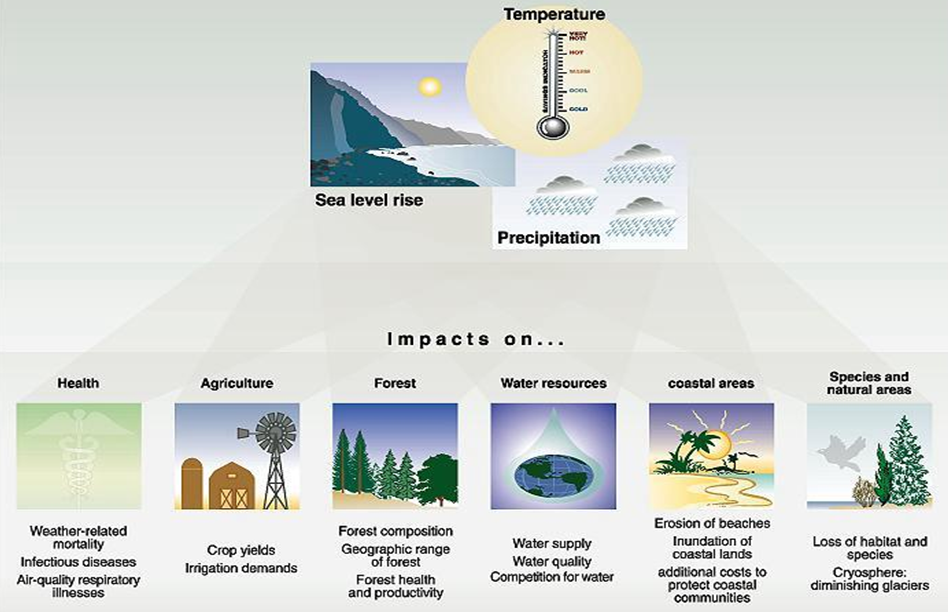 [Speaker Notes: Finally in relation to CO2 or greenhouse warming there is the vexatious question of the role of cloud.

GO THROUGH

To some extent the role of cloud depends on its height in the atmosphere.  Low level cloud tends toward warming through long wave trapping, while high level cloud leads to cooling through solar radiation reflection

In our final slide today, lets briefly look at surface characteristics.

GO THROUGH]
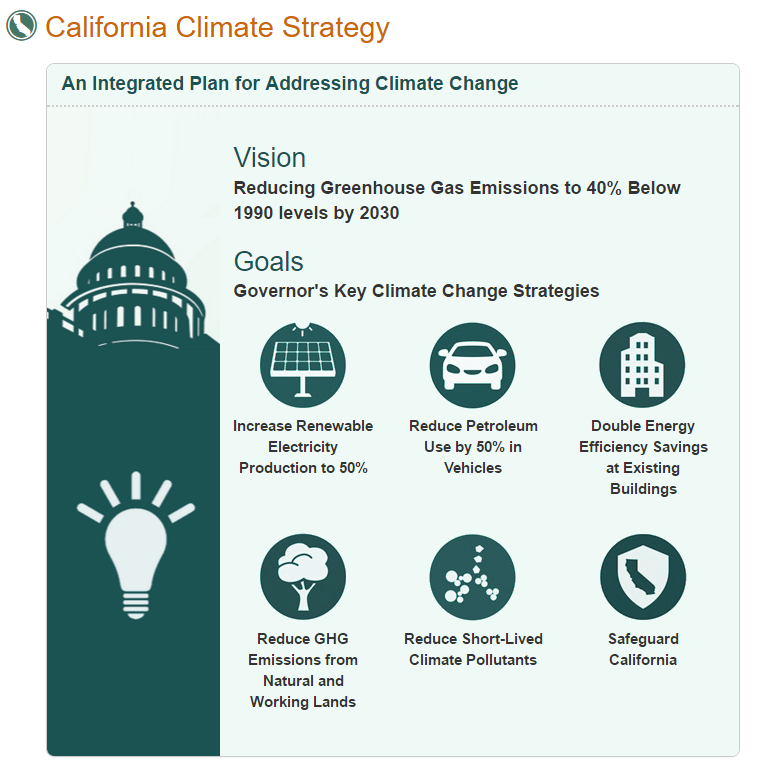 Predictions For the Bay Area
Decreased winter precipitation as jet stream moves north
Increased summer precipitation as water is warmer/more subtropical moisture
Weaker sea breezes due to warmer ocean temperatures results in hotter summers
Less snowpack in Sierra Nevada, leading to water shortages
Other Impacts
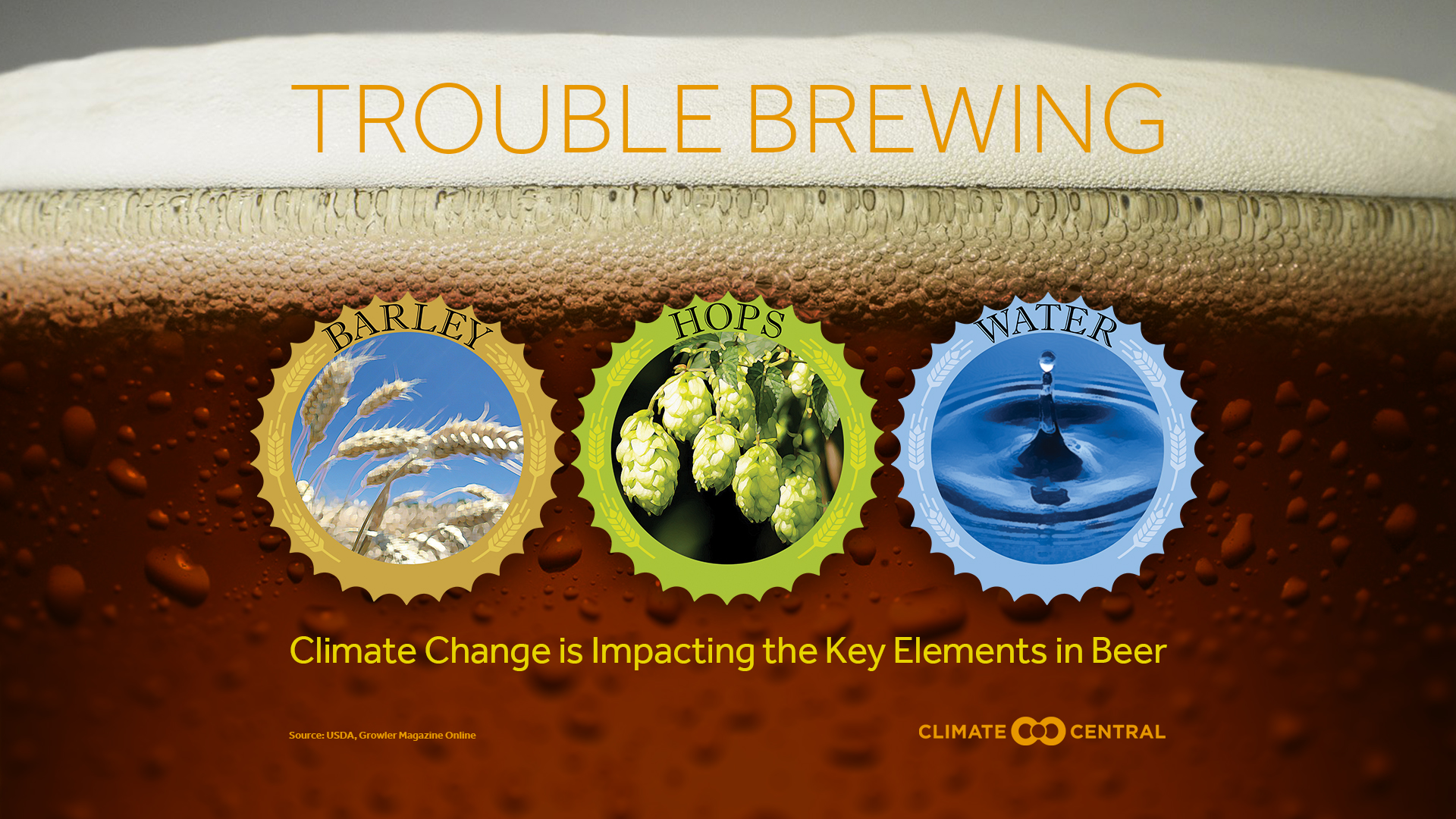 Feedback Mechanisms
Climate is linked with many physical processes
A change in part of the climate system may cause subsequent changes in other parts
Subsequent changes could support or act against the original change
Positive Feedback
When the response in a second variable reinforces the change in the initial variable
Example of positive feedback:
Global temperatures increase
Increase in temperature melts the ice and snow in the upper latitudes
Loss of ice and snow results in a lower albedo at the surface in the upper latitudes
Lower albedo leads to less reflection and more insolation
More insolation results in warmer temperatures
Negative Feedback
When the response in a second variable lessens the change caused by the initial variable
Example of negative feedback:
Global warming leads to more atmospheric water vapor
Increased water vapor leads to increased cloud cover
Increased cloud cover leads to a higher albedo
Higher albedo results in less insolation at the surface
Reduced insolation at the surface leads to cooling
Counter Argument
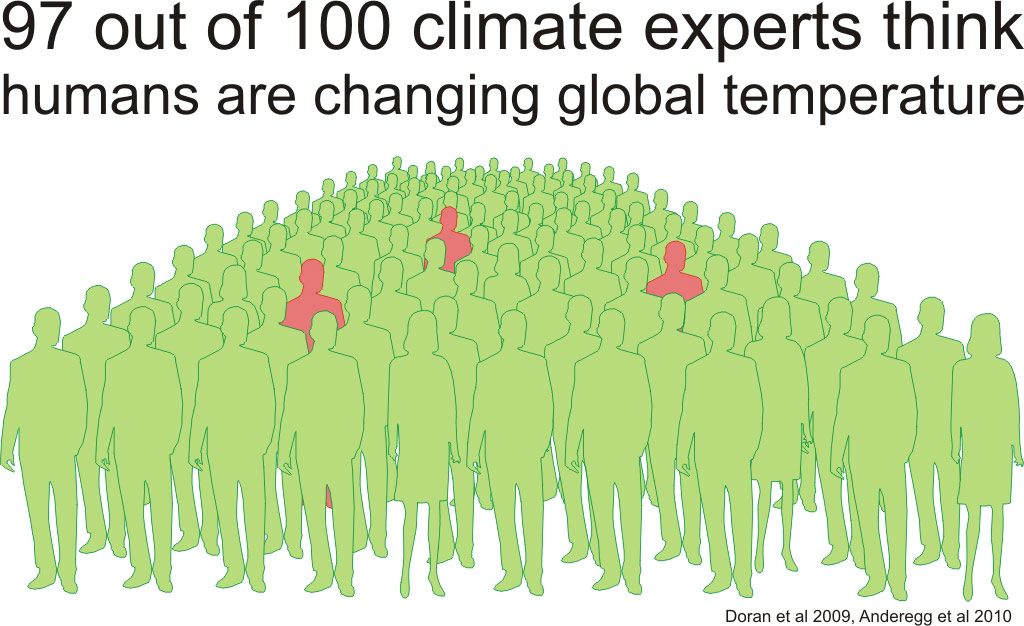 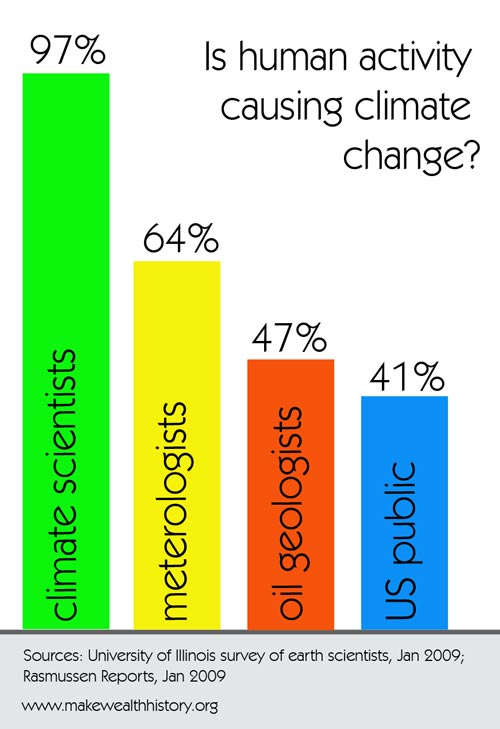 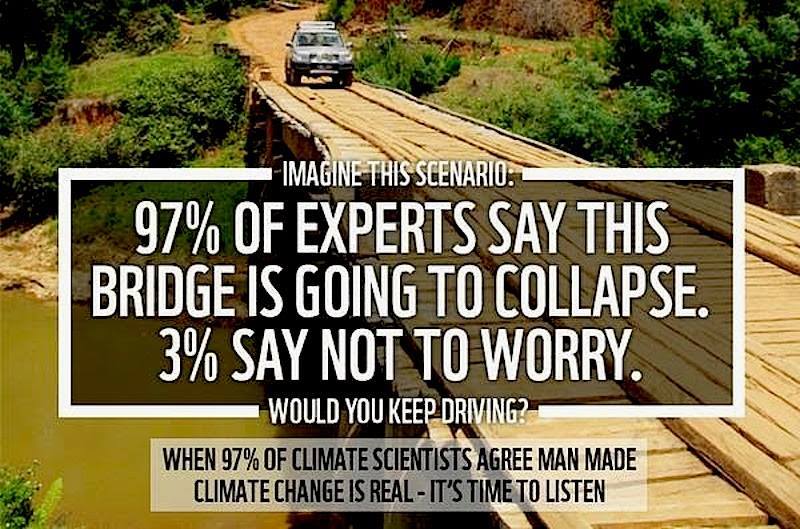 Deniers
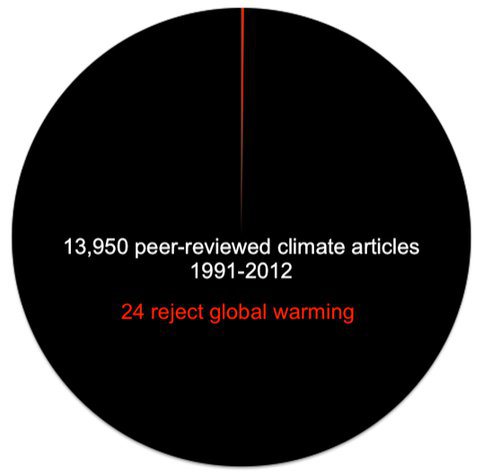 Is Global Warming Happening
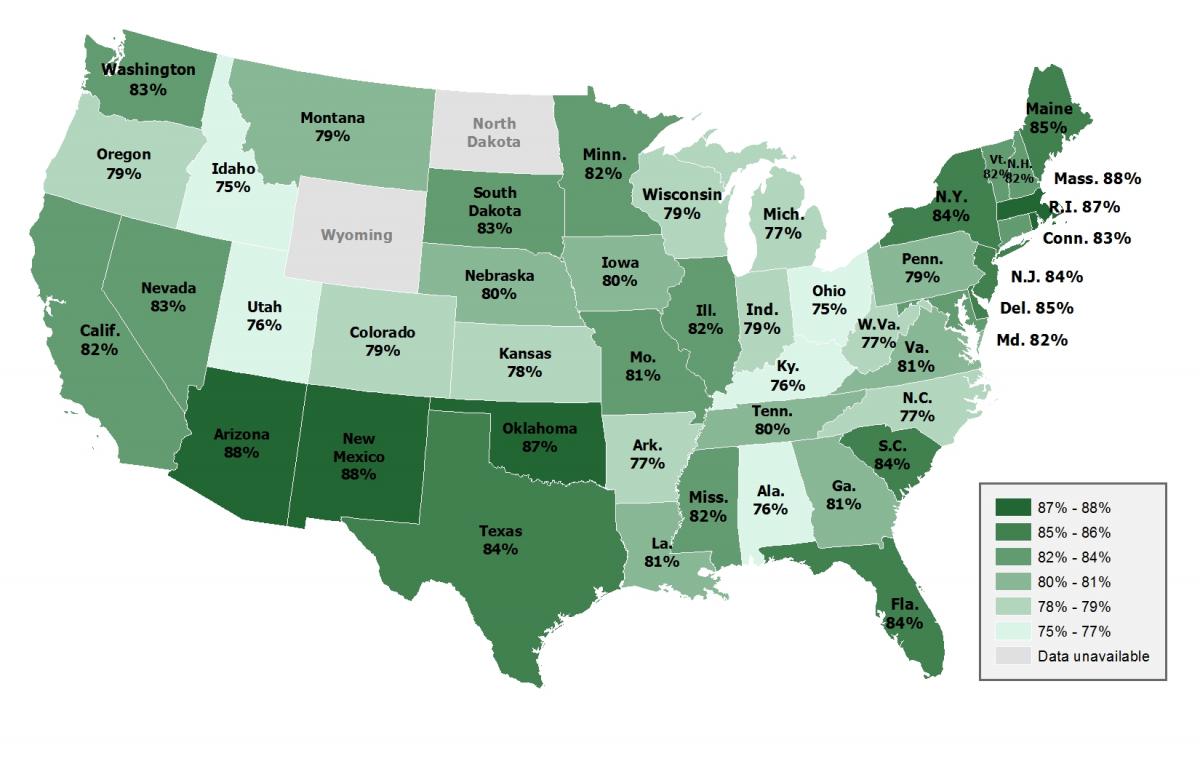 Warming Caused by Humans
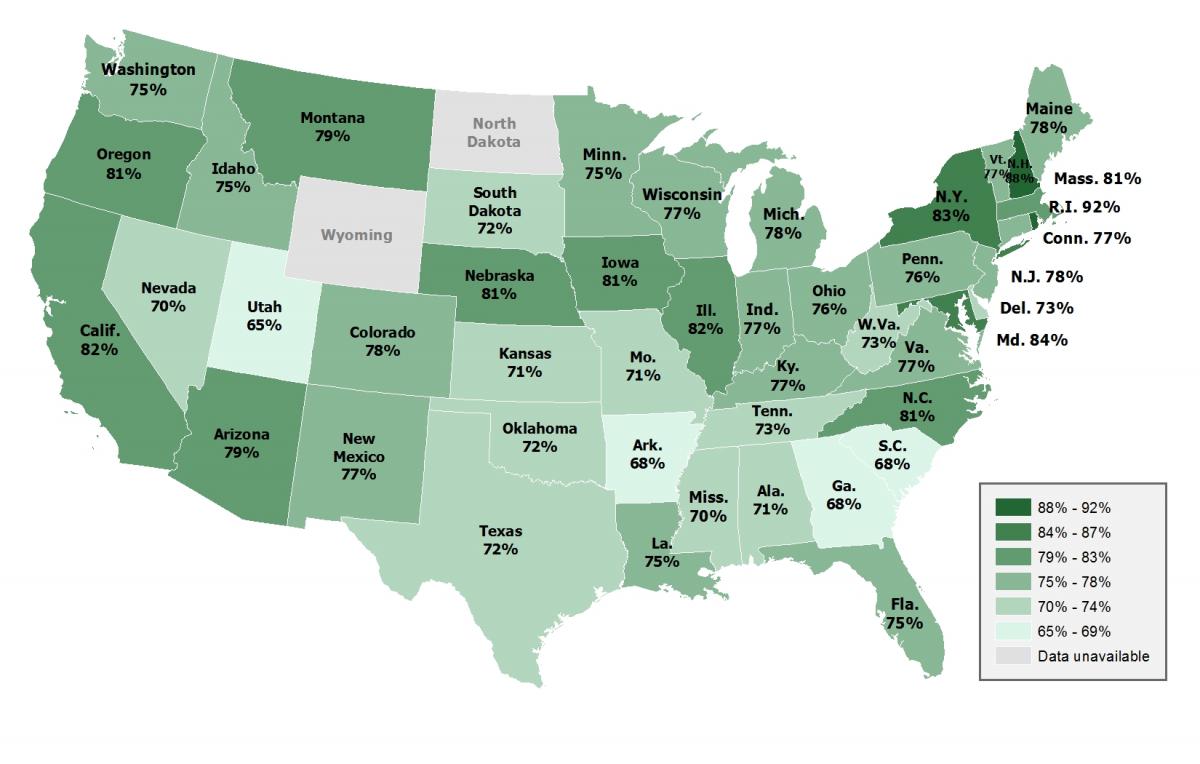 Warming a Serious Problem?
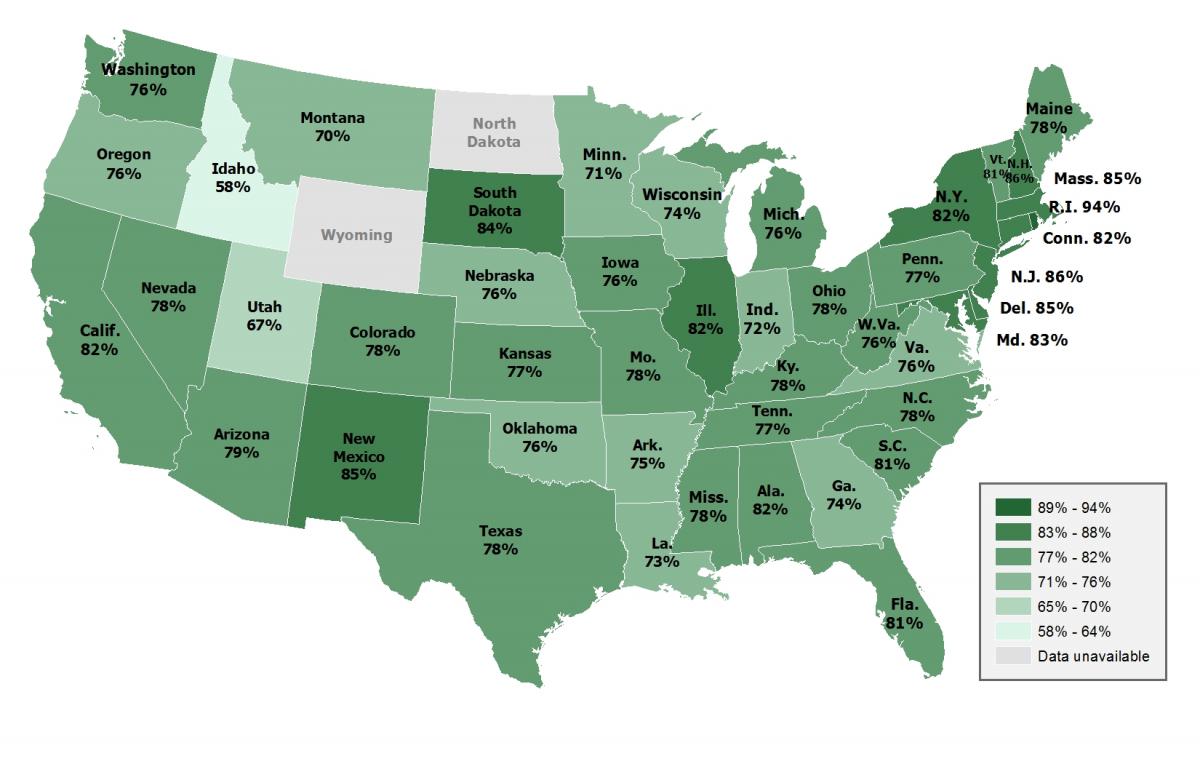 Counter Argument
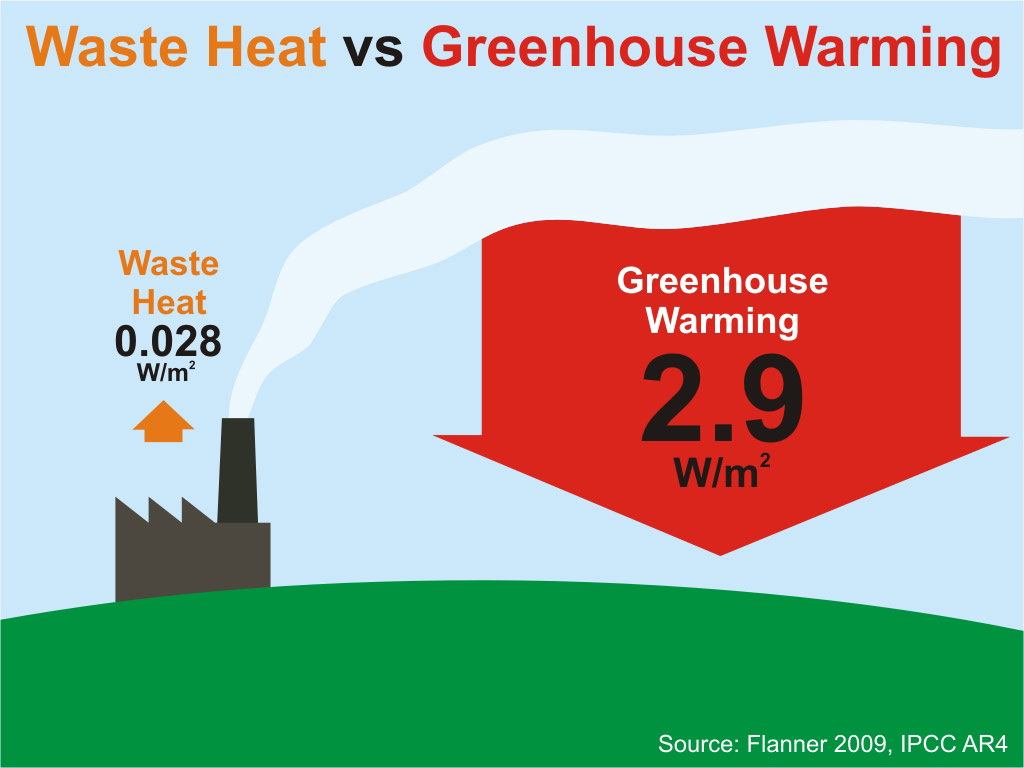 Counter Argument to Change in Solar Output
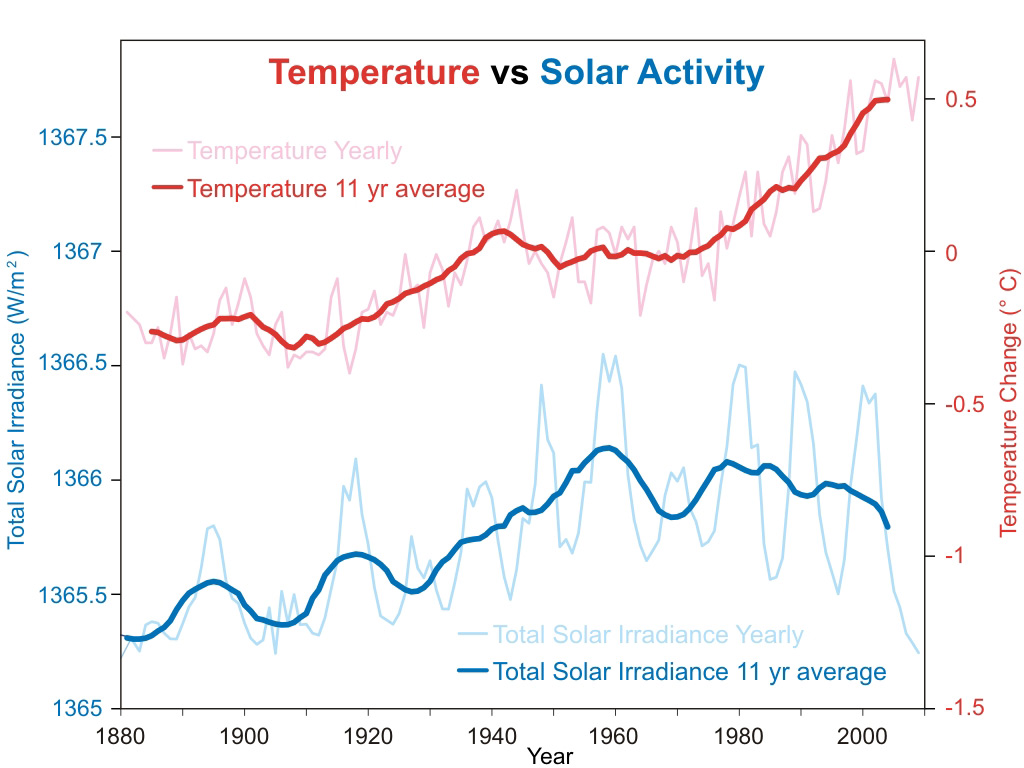 Counter Argument to Short CO2 Record
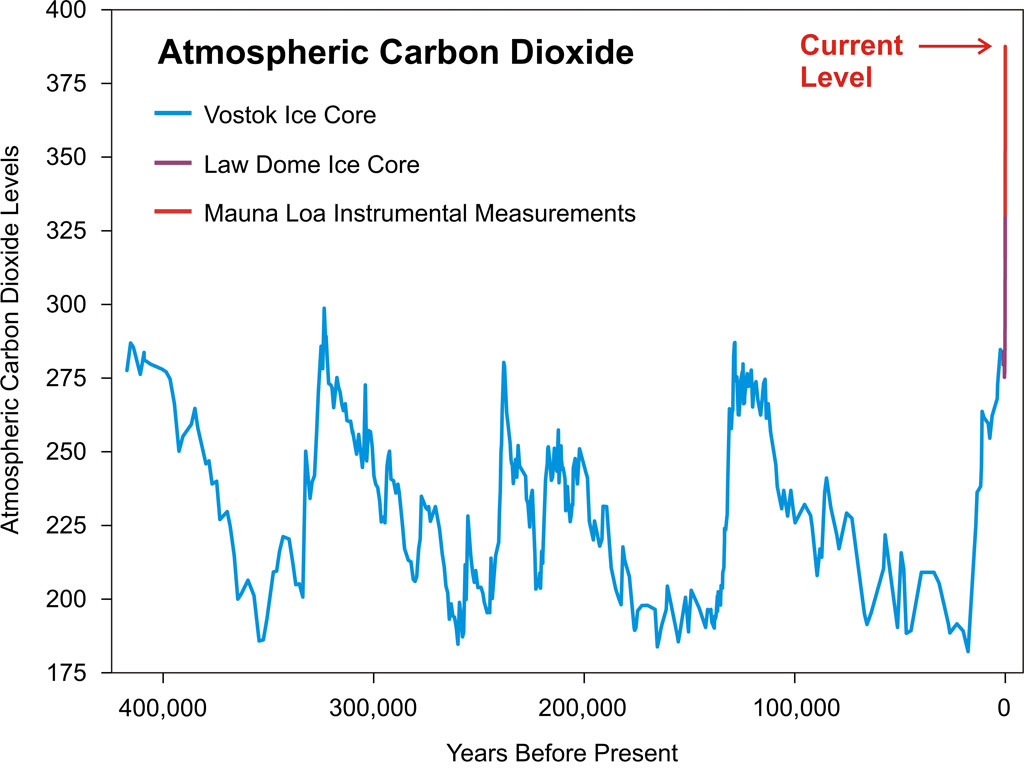 Counter Argument to Flawed Dataset
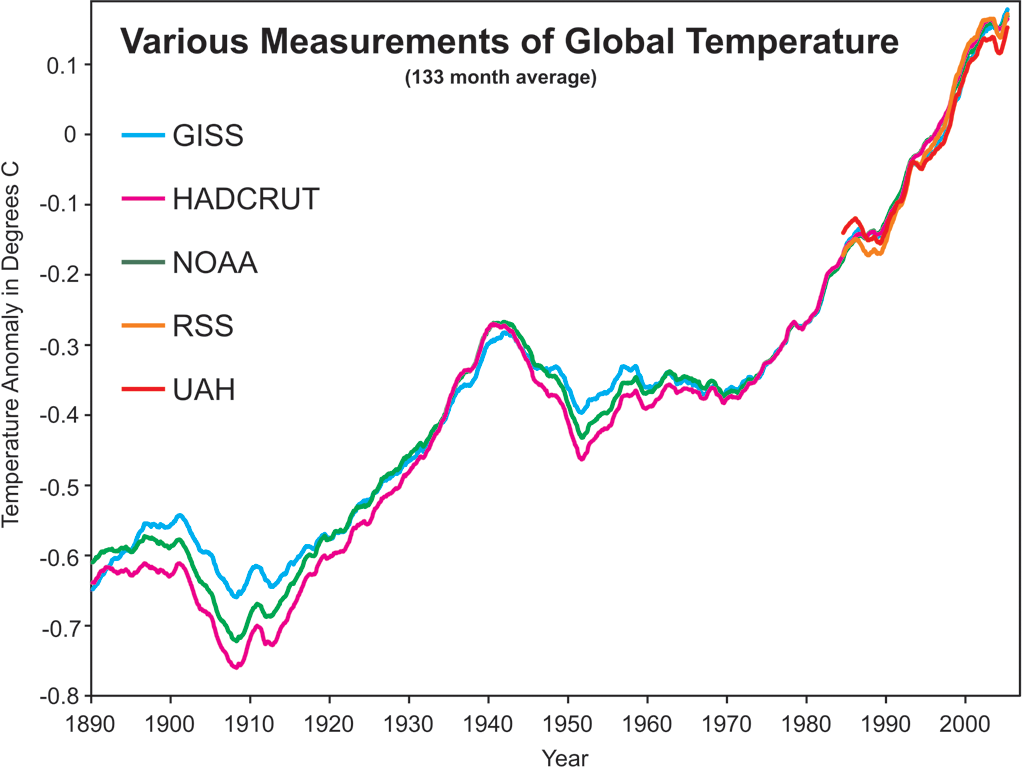 Paris Climate Agreement
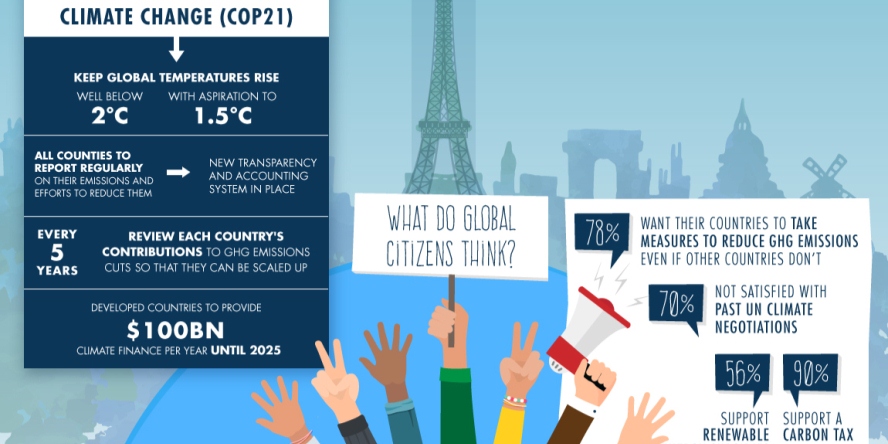 Paris Climate Agreement
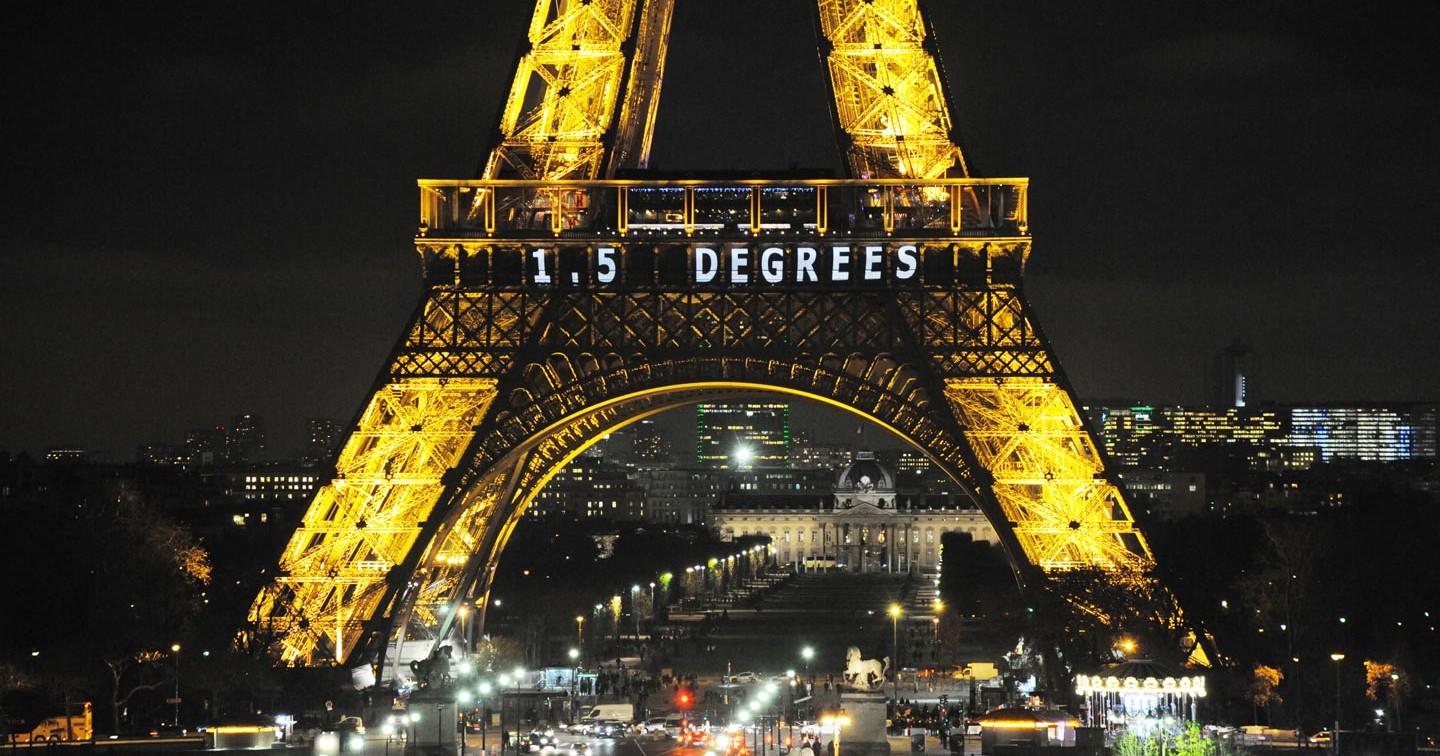 More Information
New Scientist
Climate Change: A Guide for the Perplexed
http://www.newscientist.com/article/dn11462-climate-change-a-guide-for-the-perplexed.html 
American Meteorological Society
http://www.ametsoc.org/policy/2007climatechange.pdf 
IPCC
http://www.ipcc.ch/
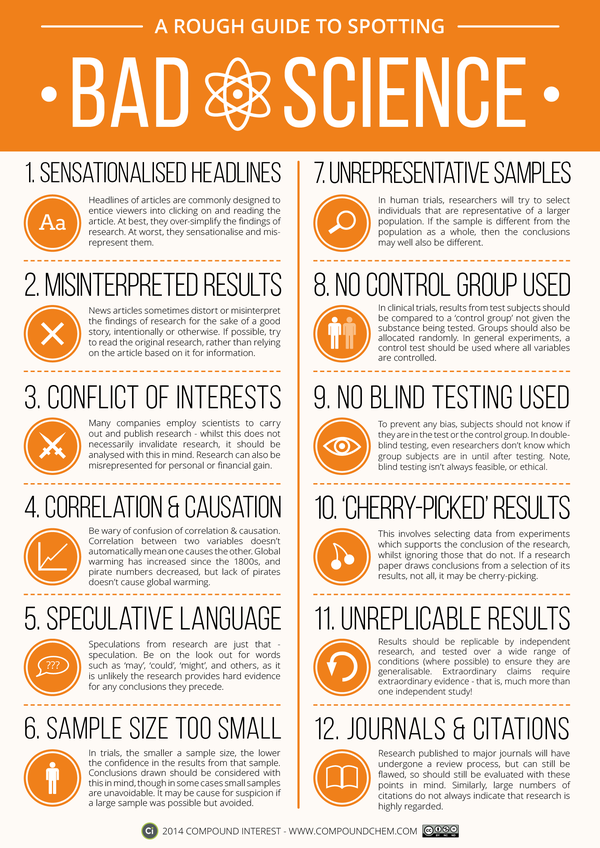 HW #13 – “Skeptical Science”  40 pts
http://www.skepticalscience.com/argument.php
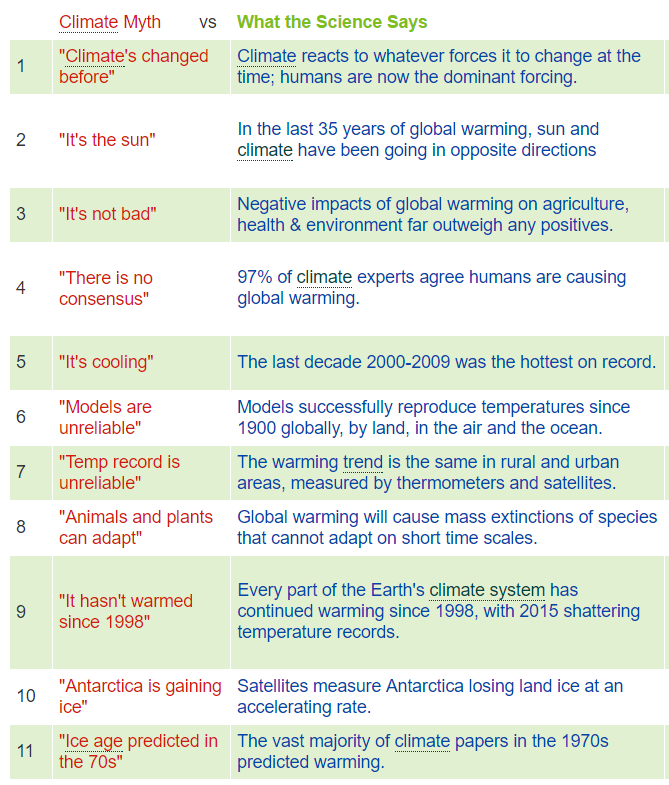 HW #13 – “Skeptical Science”  40 pts
http://www.skepticalscience.com/argument.php
Choose one of top 11 myths
Write at least one paragraph summarizing the arguments and counter-arguments.
Write a second paragraph explaining why you agree or disagree, including any source you might have found to support your view. 
Due beginning of class Monday May 16
Typed.
No emails
No late assignments.
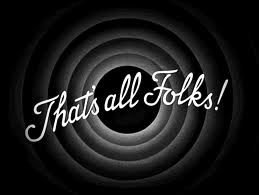